«МЯЧ И РЕЧЬ»
Учитель – логопед
Иванова Наталия Юрьевна
Мяч и речь.
Игры с мячом известны с древних времен, хотя история не знает точно ни места, ни времени рождения этих игр. 
		Используя мяч в логопедической работе с детьми, мы обратили внимание на то, что он может быть прекрасным инструментом, используемым в коррекционной практике
.
Мяч и речь.
Игры с мячом отвлекают ребенка от речевого дефекта;
Освобождают от утомительной неподвижности;
Помогают разнообразить деятельность детей, включая в работу различные уровни регуляции;
Развивают общую и мелкую моторику, ориентировку в пространстве;
Регулируют силу и точность движения, глазомер, силу, ловкость, быстроту реакции ;
Формируют произвольное и непроизвольное внимание;
Нормализуют эмоционально-волевую сферу.
Мяч и речь.
Все это является необходимыми предпосылками для лучшего функционирования речевых органов и организма в целом, оказывают положительное влияние на выработку у детей правильных речевых навыков и формирование высших психических функций.
Игры с мячом ,направленные на развитие мелкой моторики
Предлагаем вам комплекс «Разминка» для мелкой моторики, с использованием небольших каучуковых мячиков, в который входят элементы массажа.
Игры с мячом, направленные на развитие мелкой моторики
Разминка
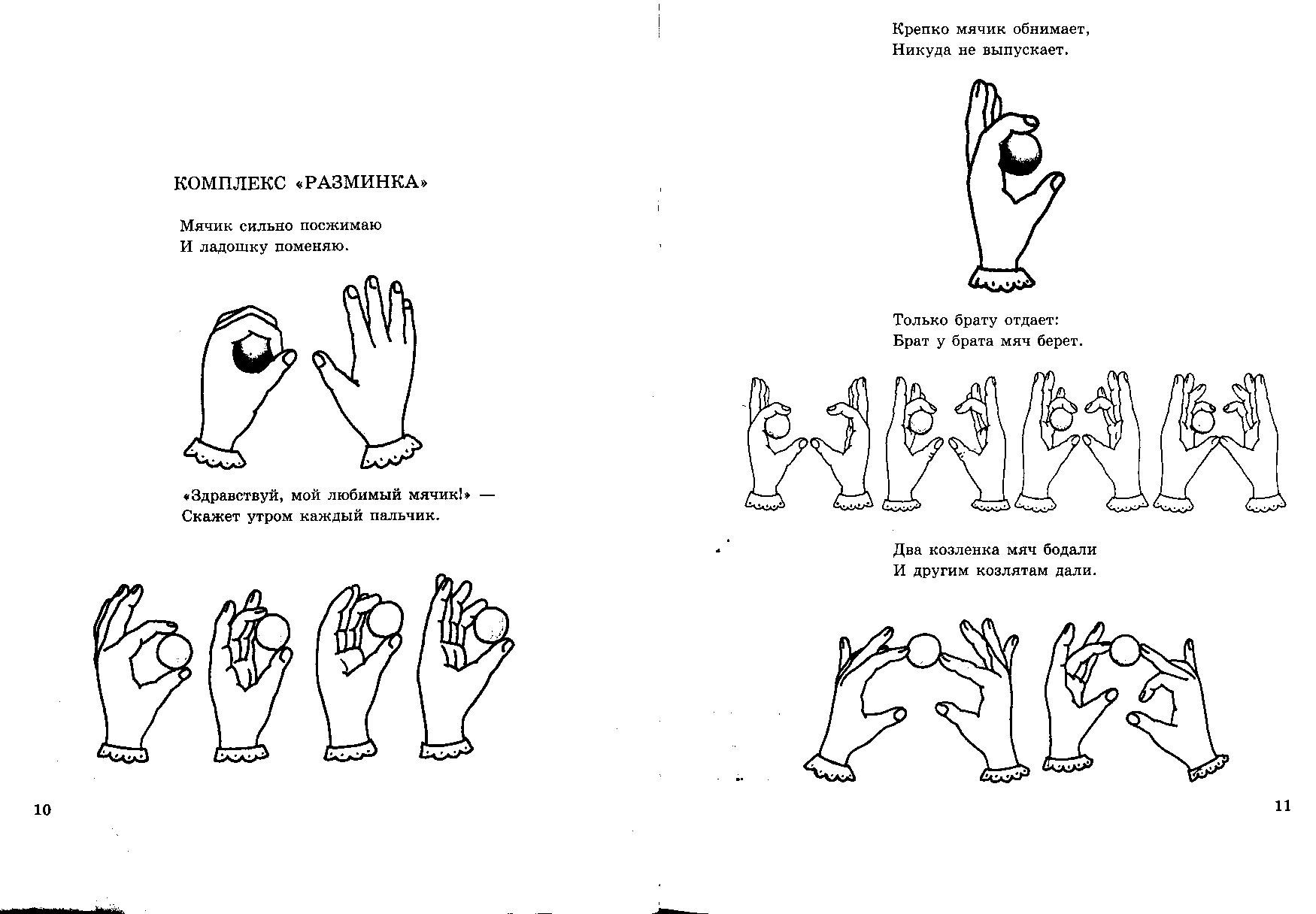 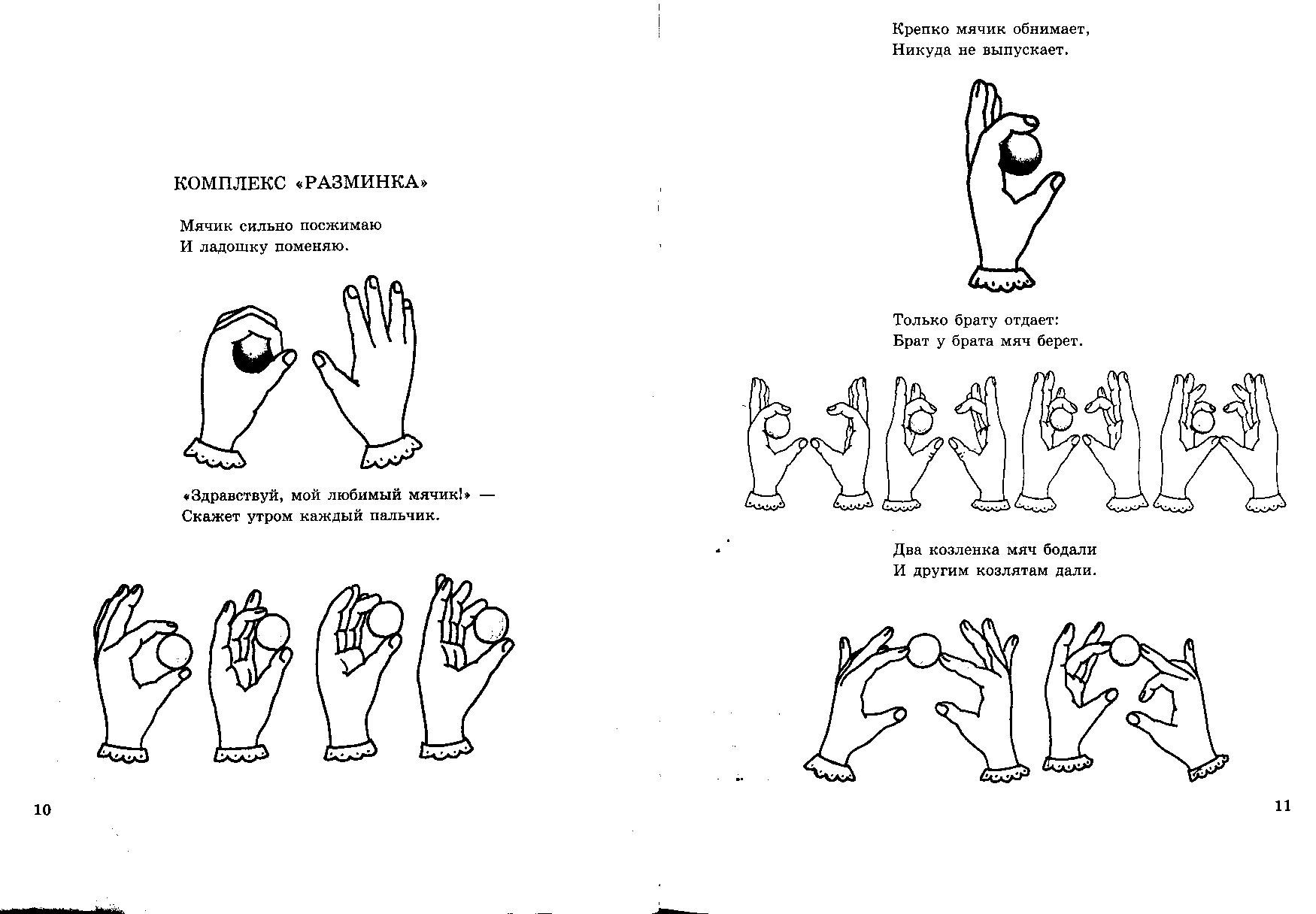 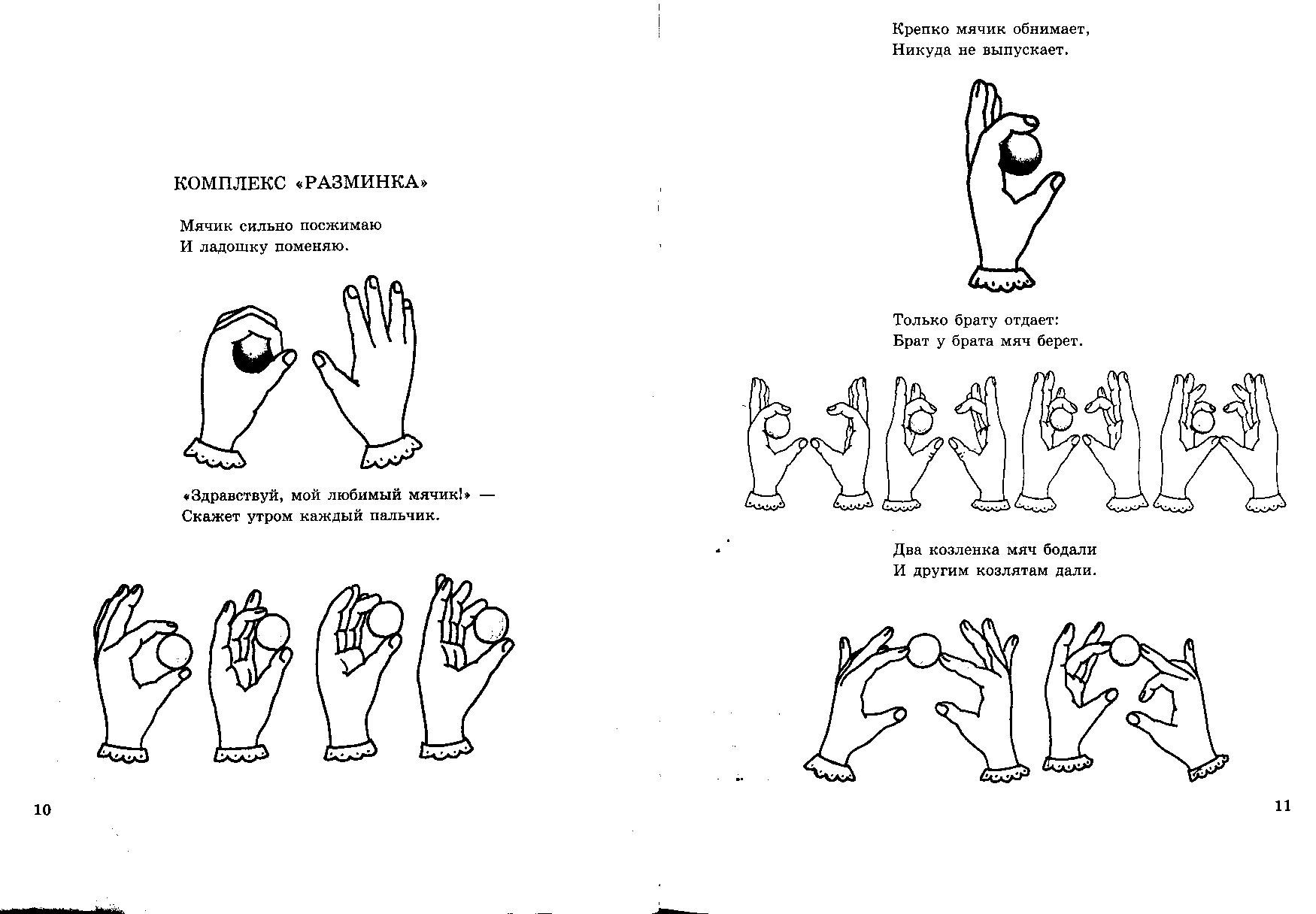 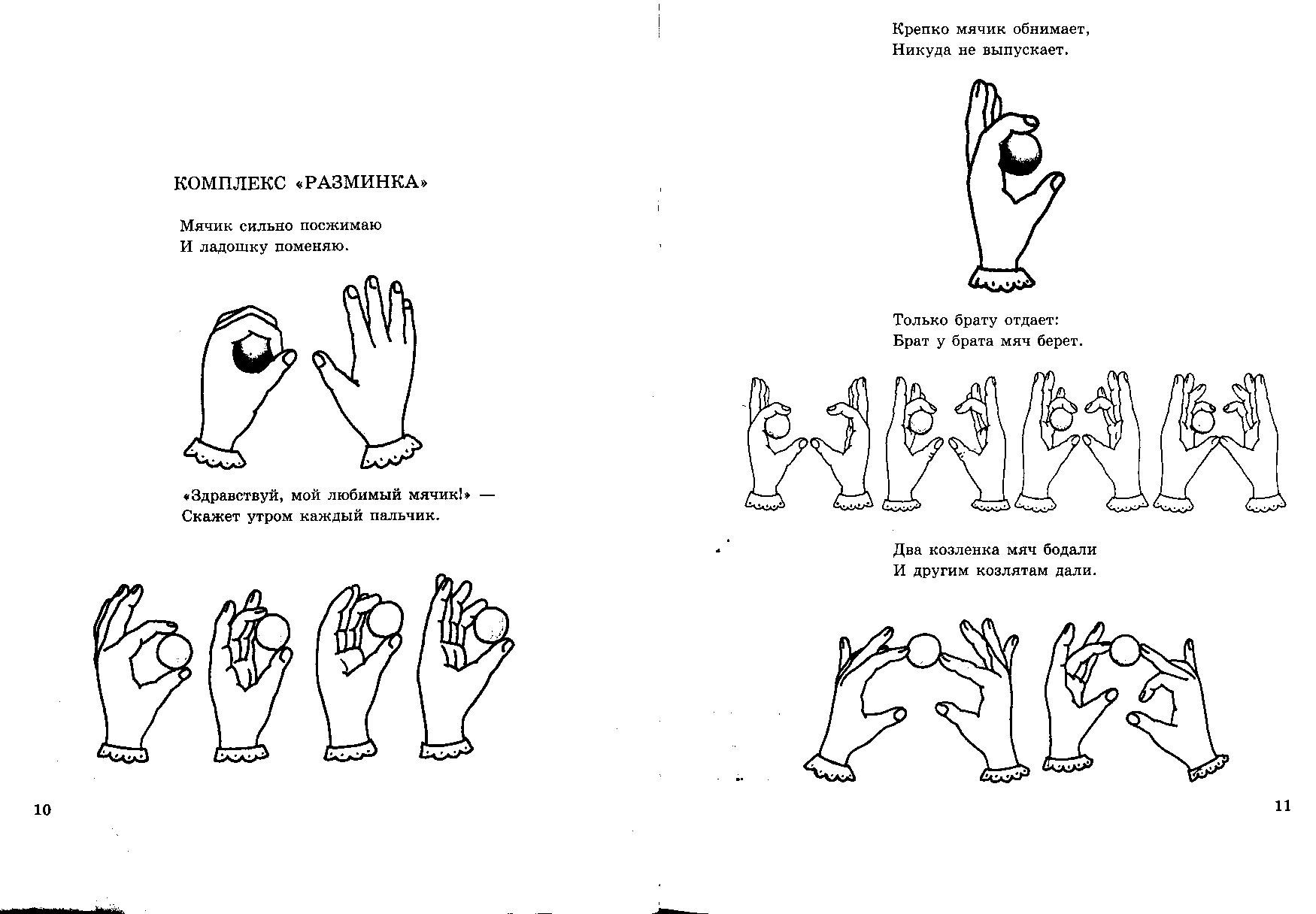 Игры с мячом, направленные на развитие мелкой моторики
Разминка
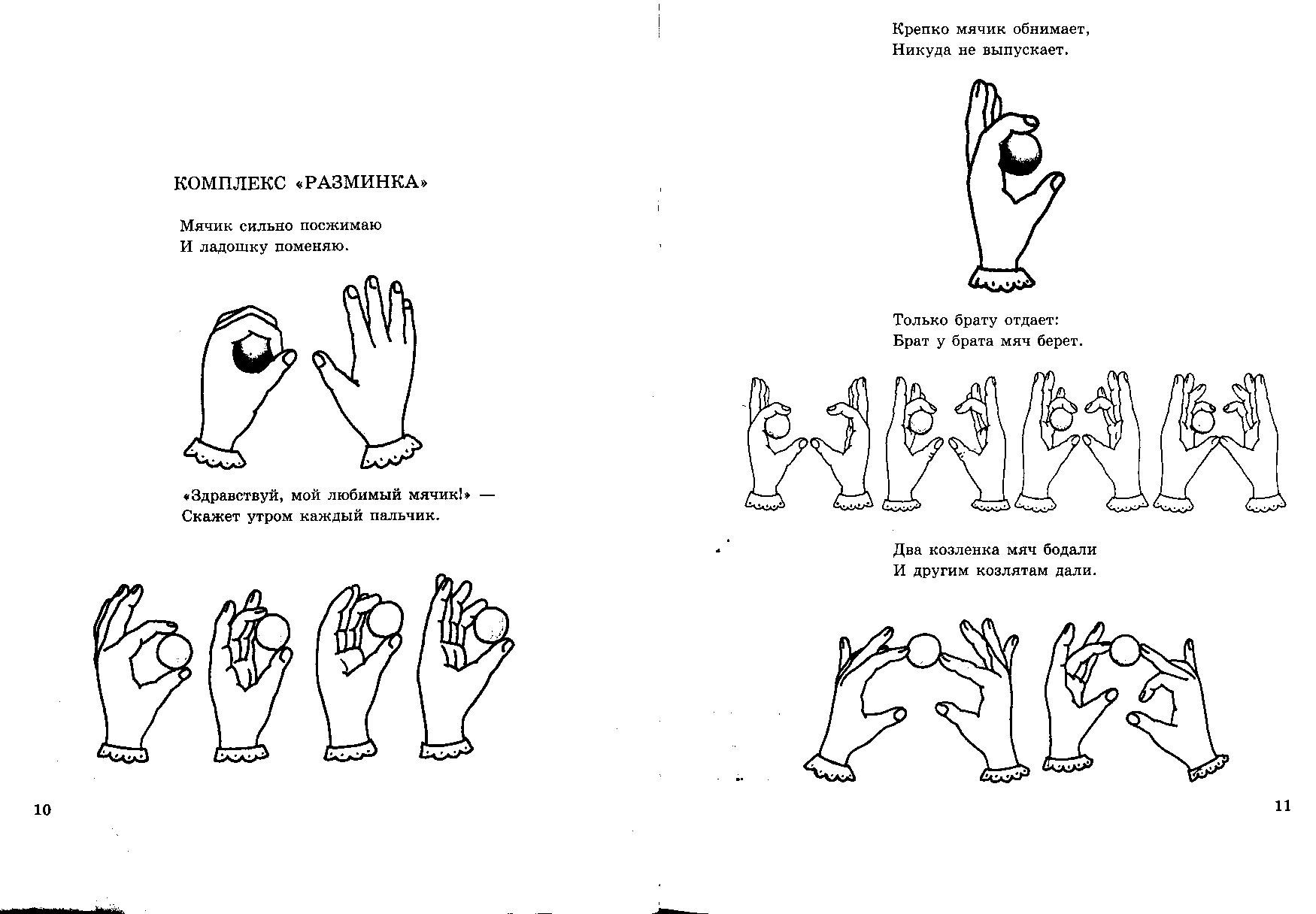 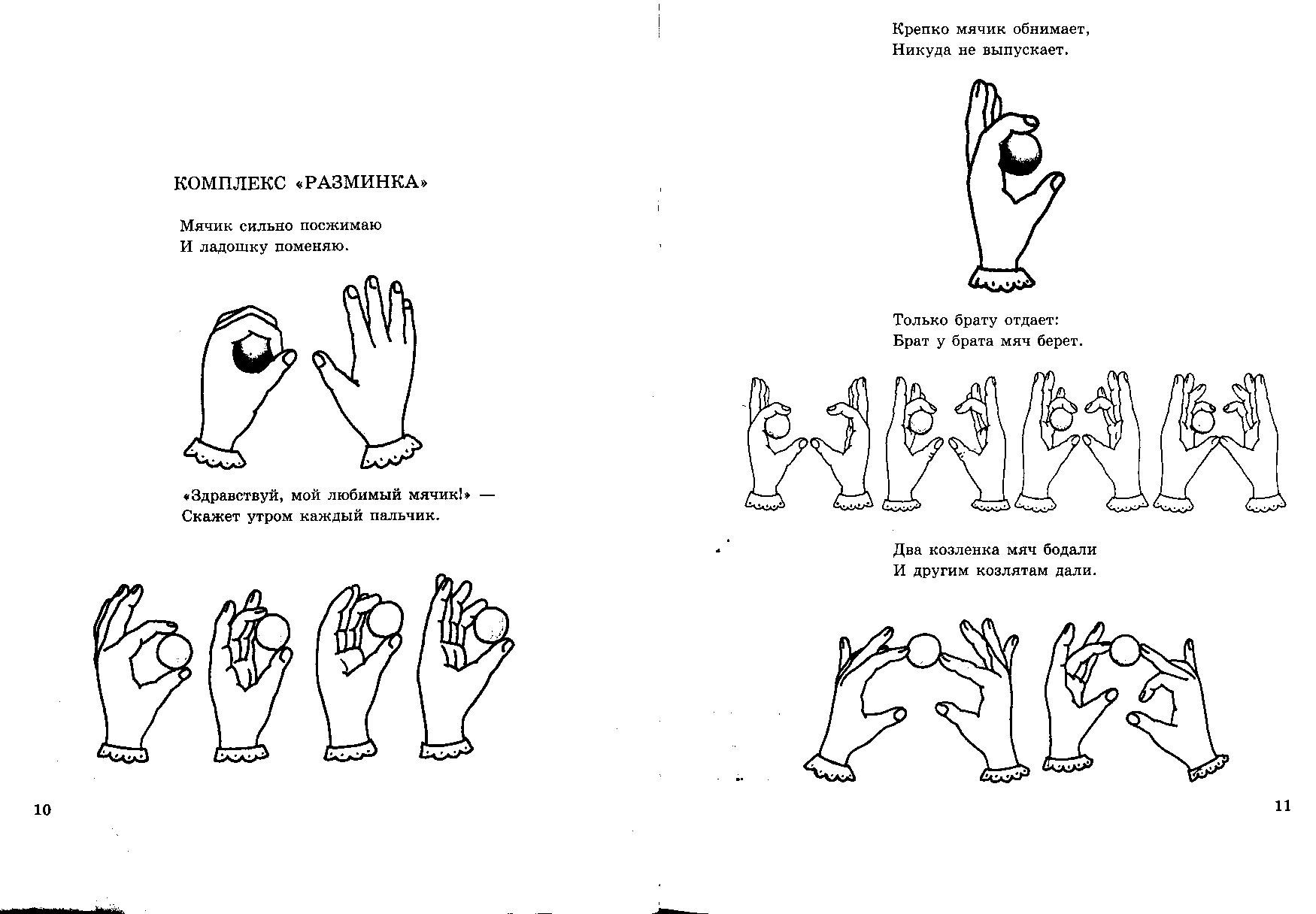 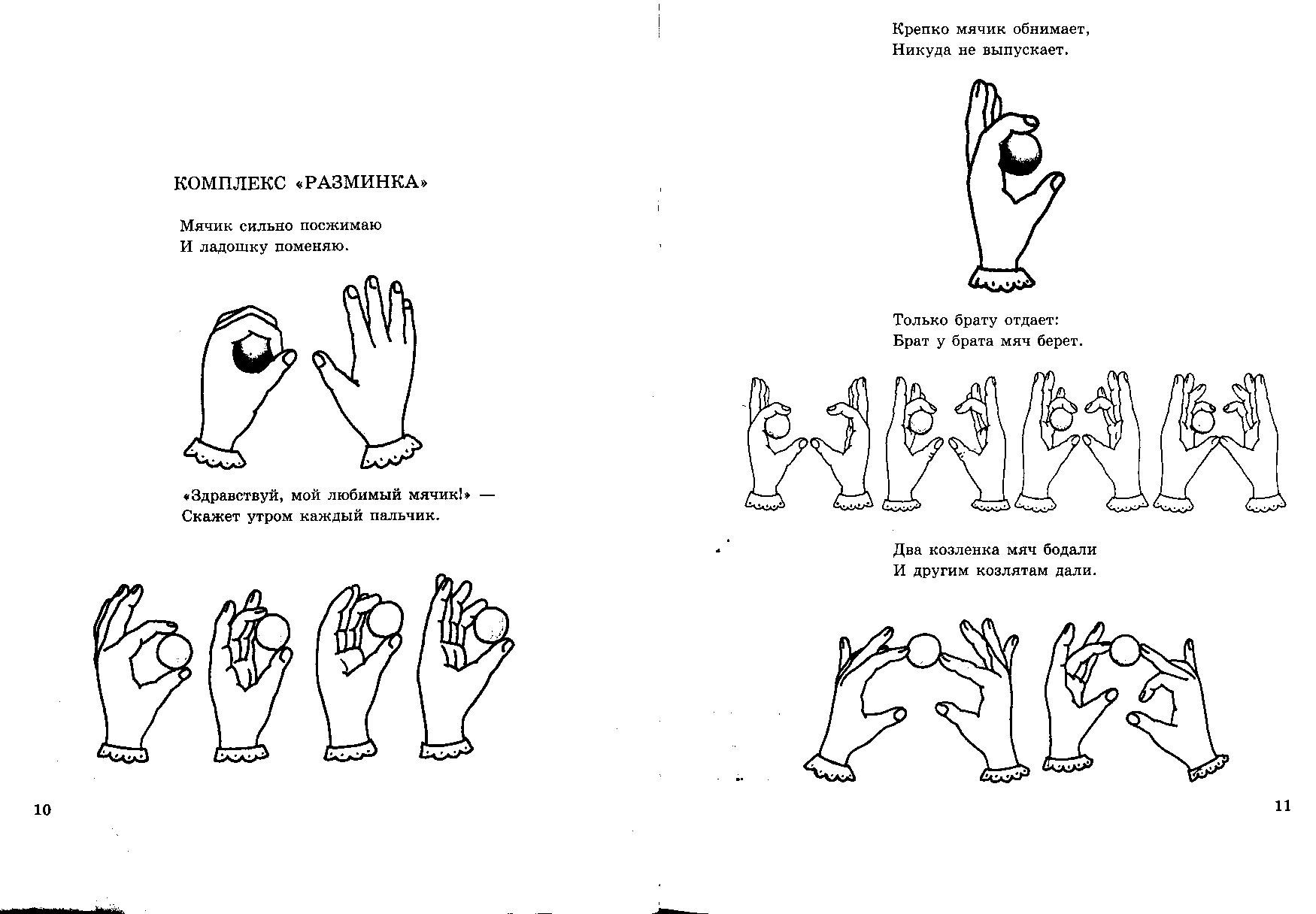 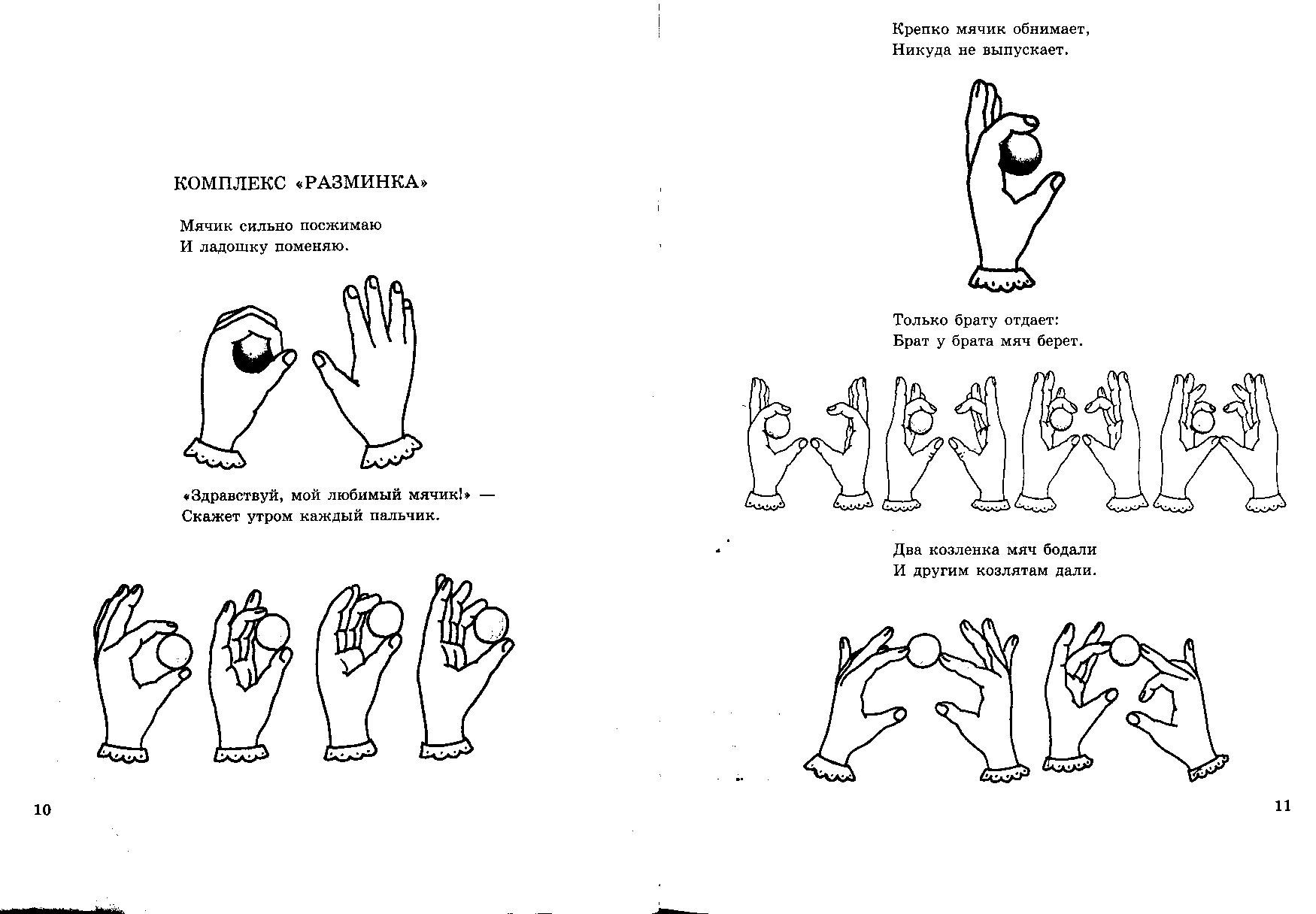 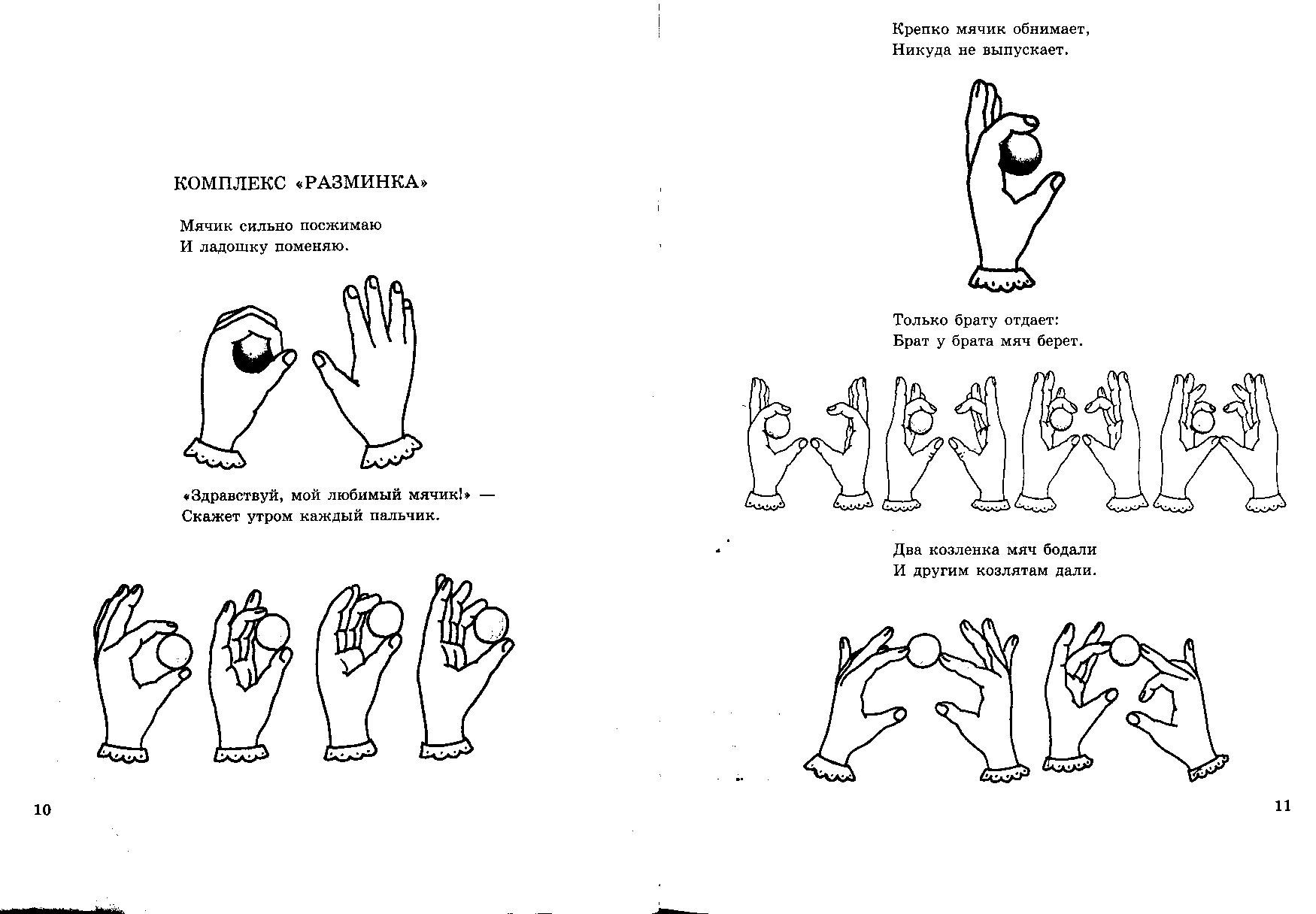 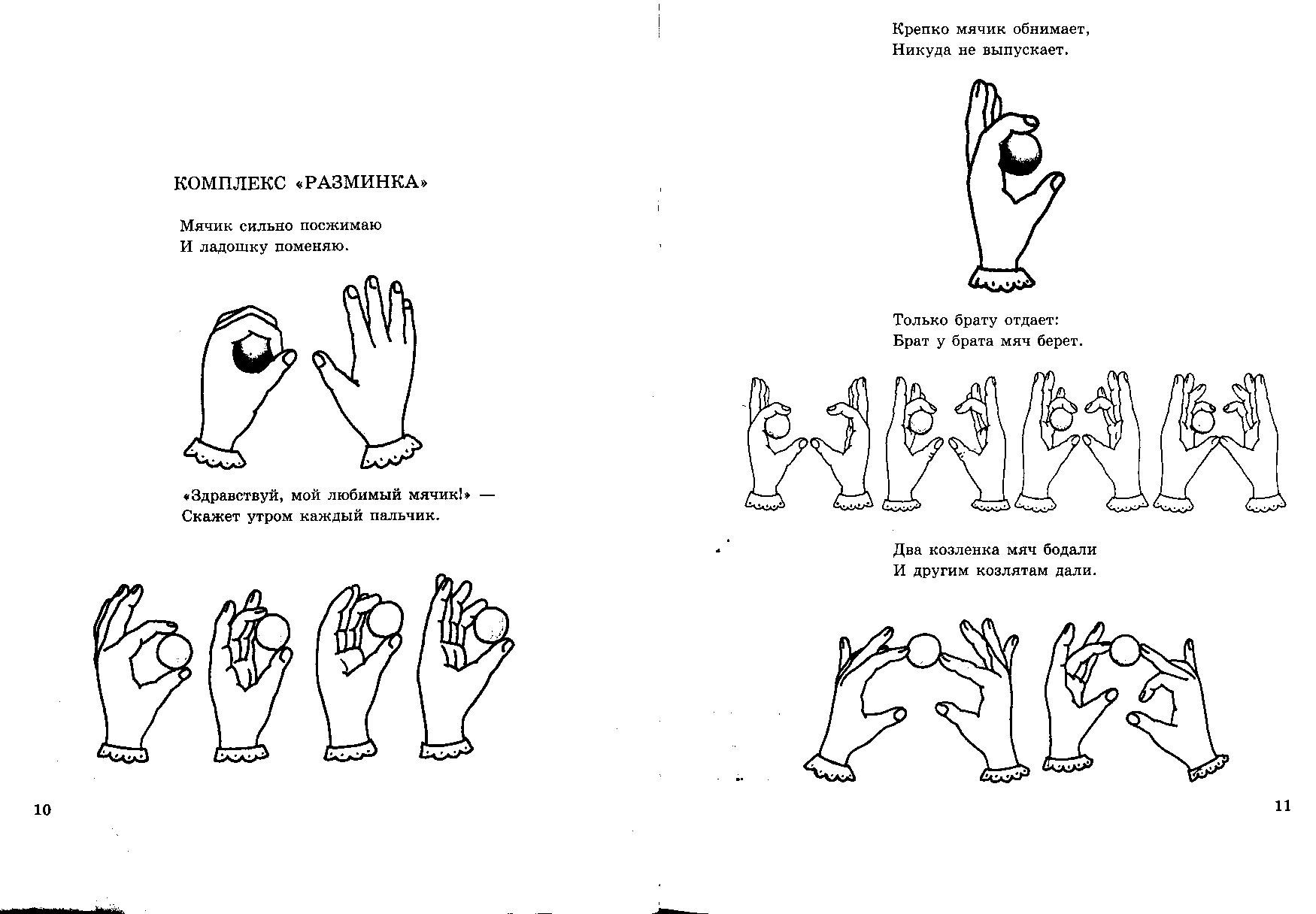 Игры с мячом, направленные на развитие мелкой моторики
Разминка
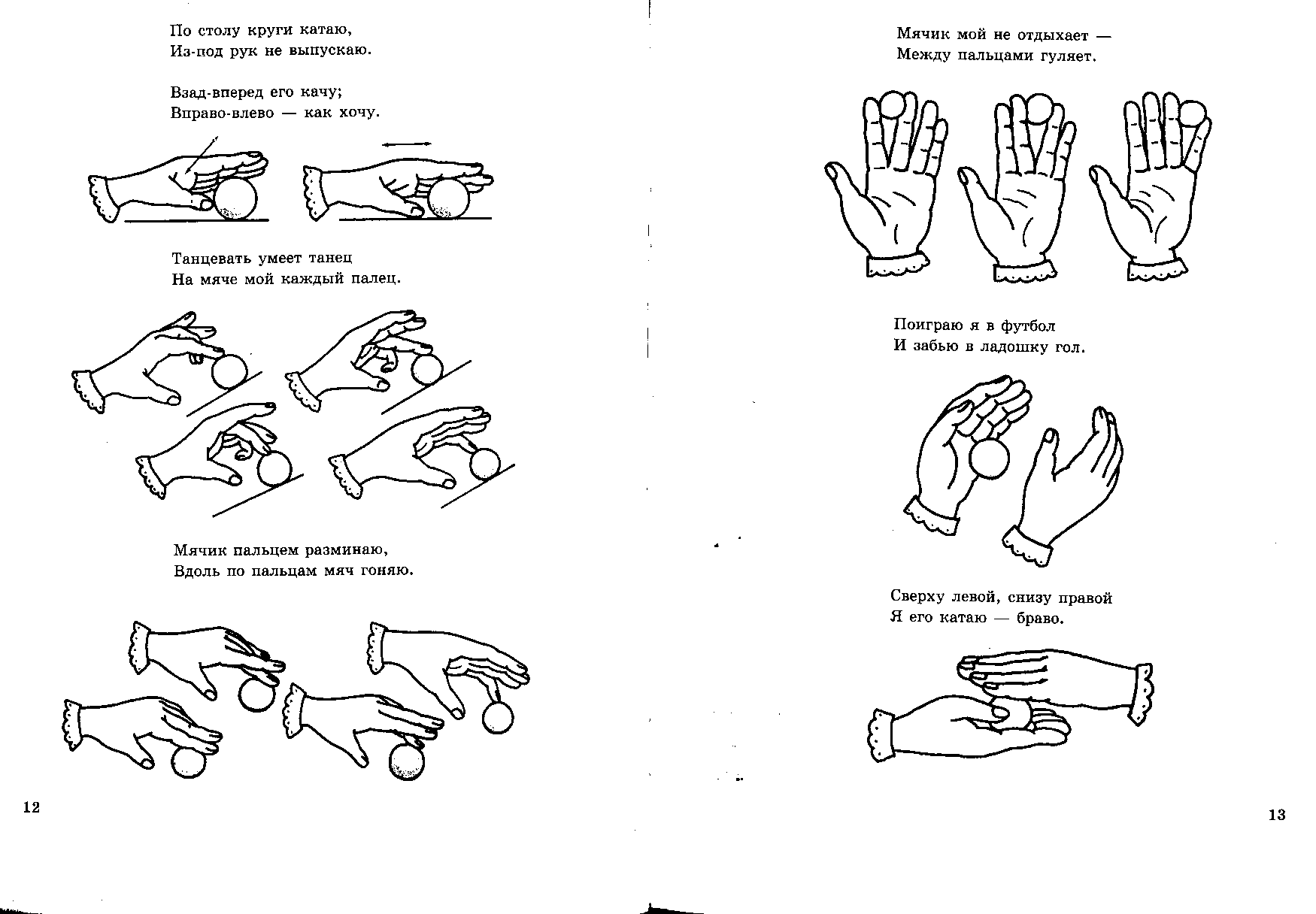 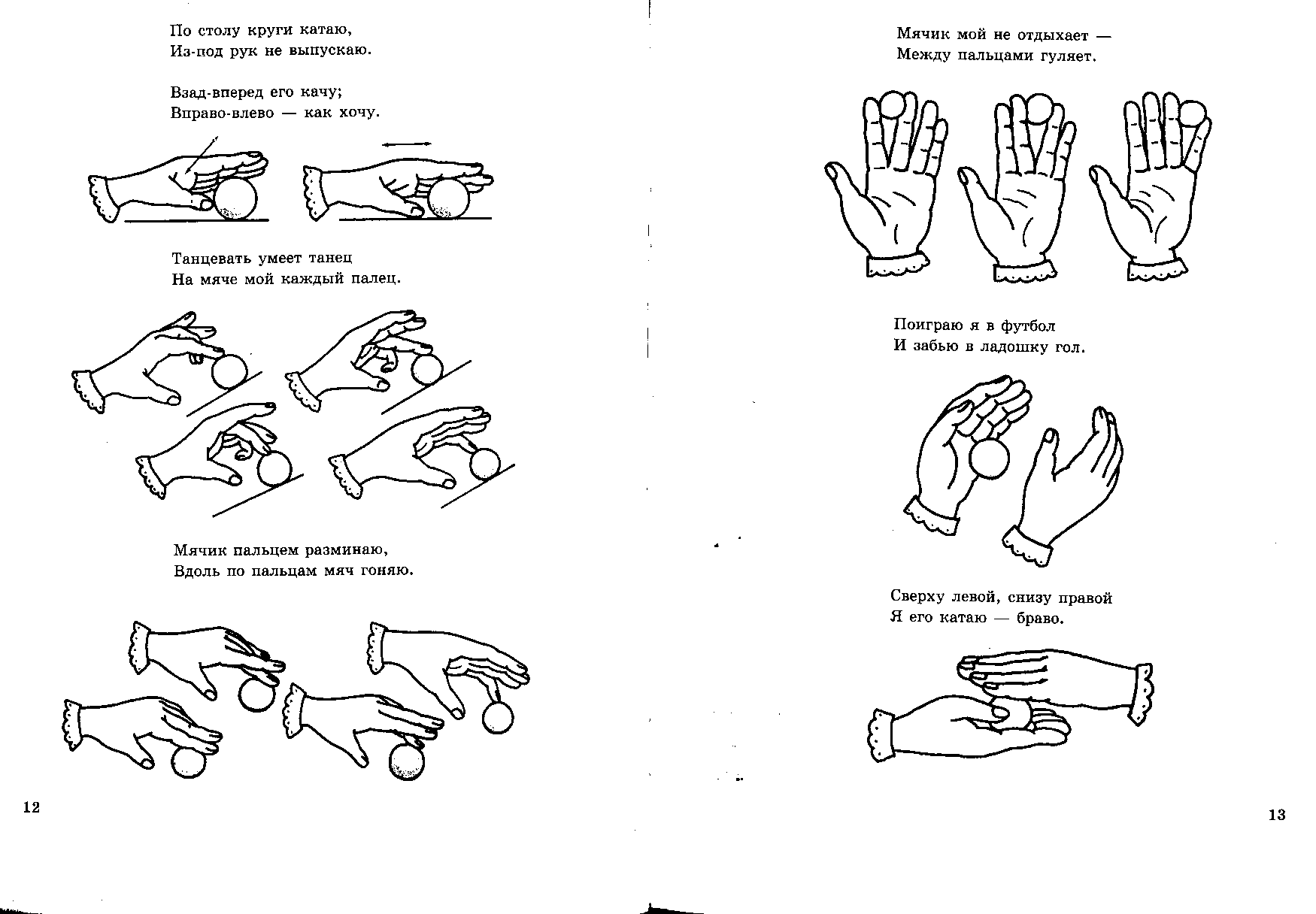 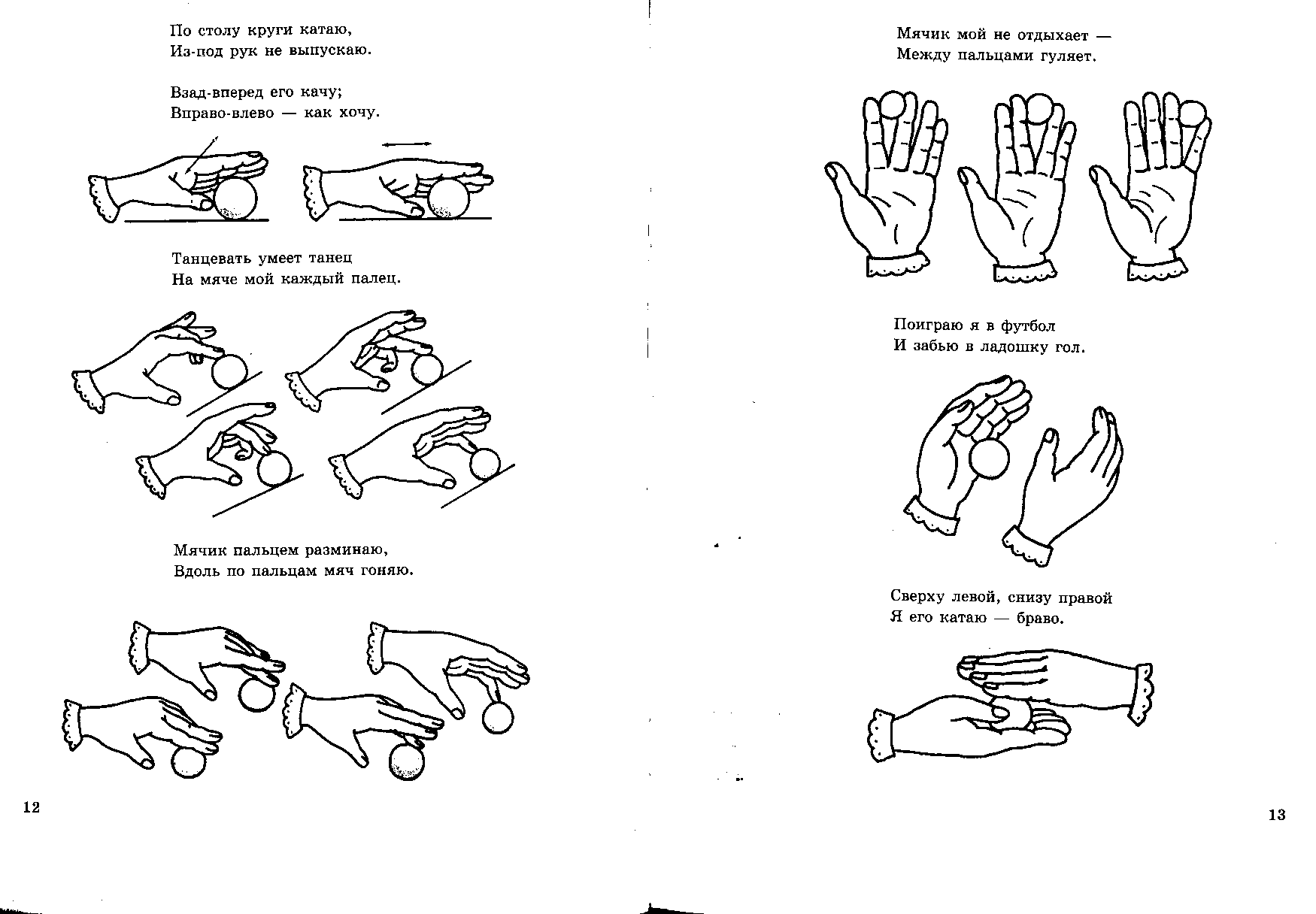 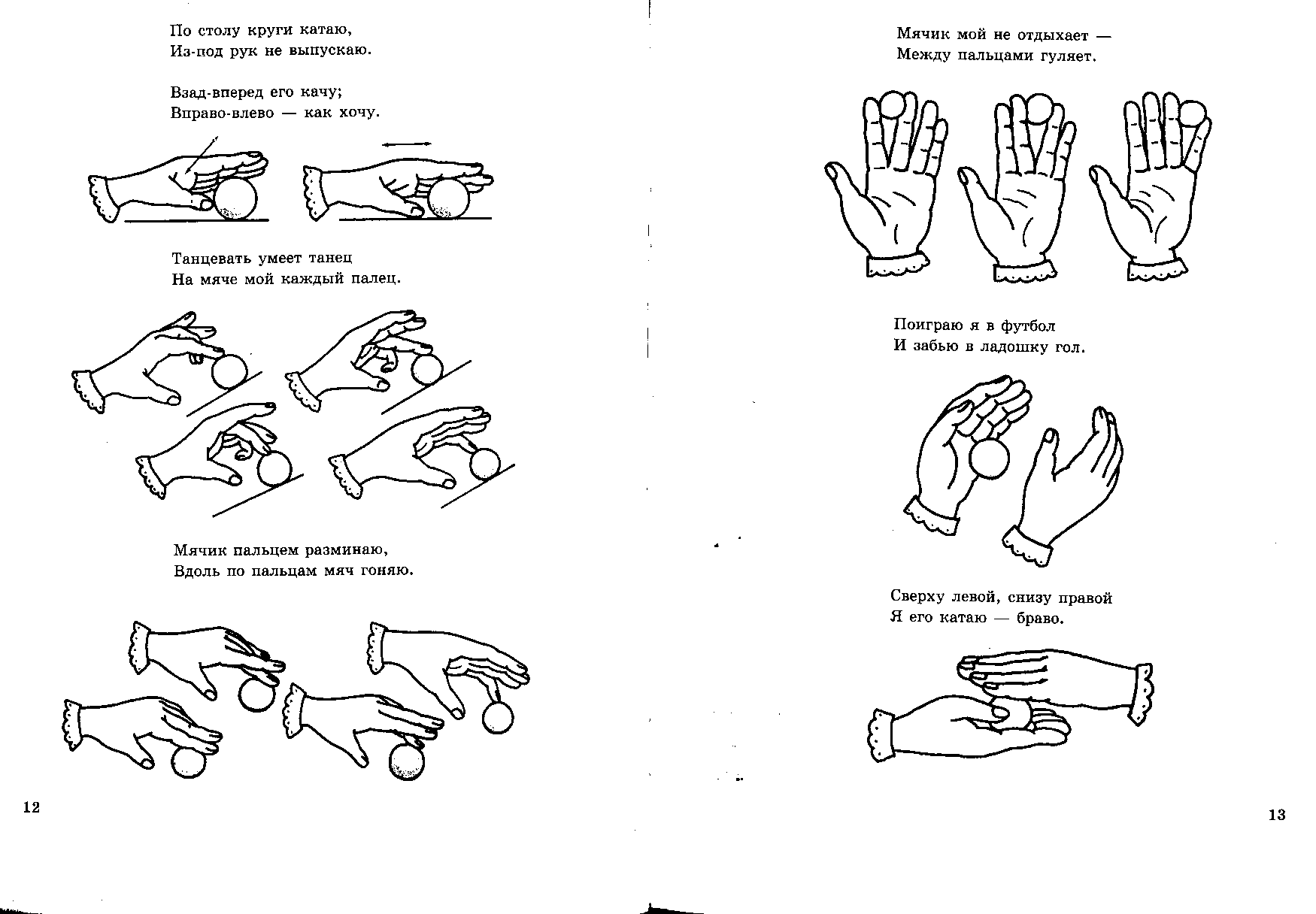 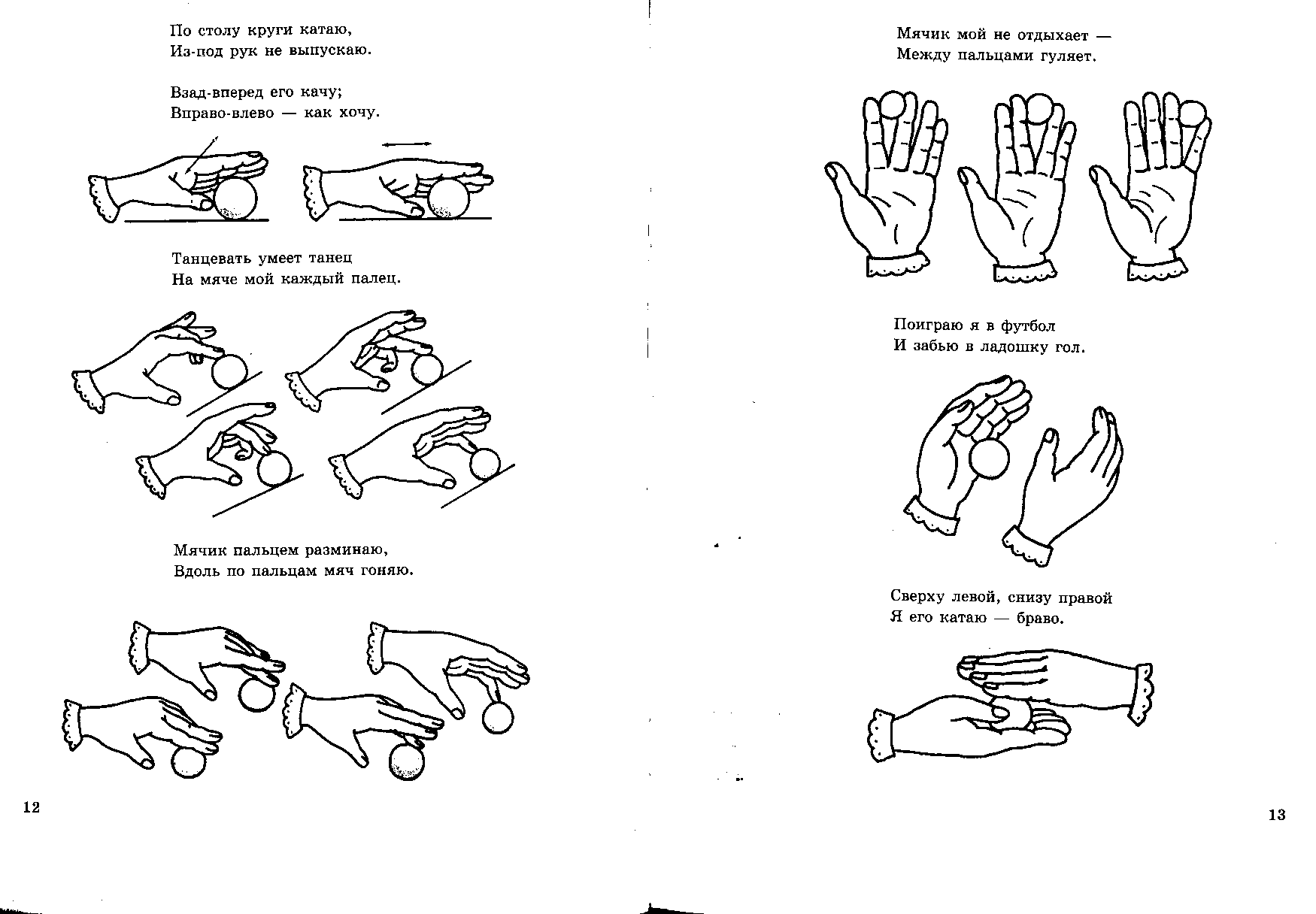 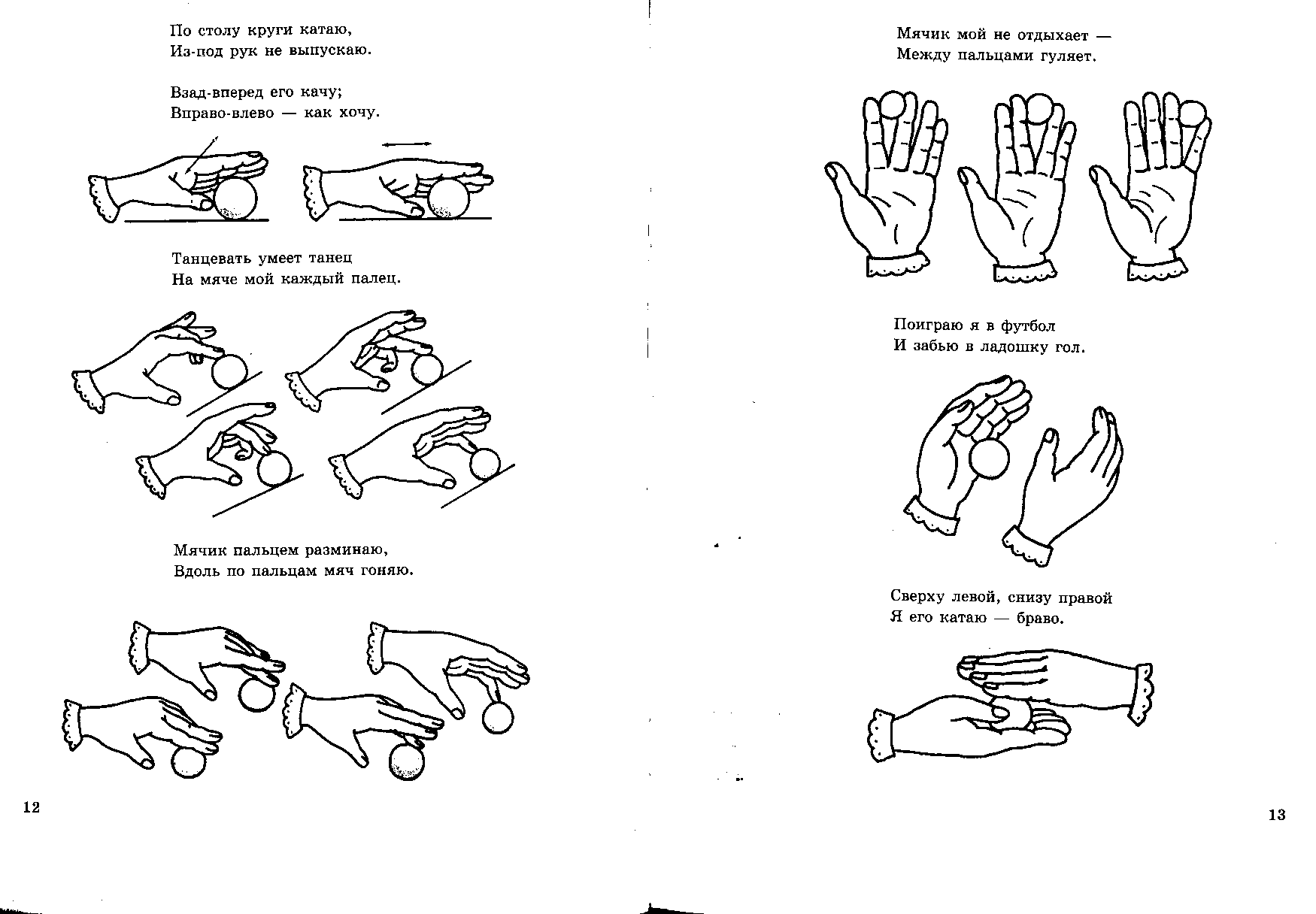 Игры с мячом, направленные на развитие мелкой моторики
Разминка
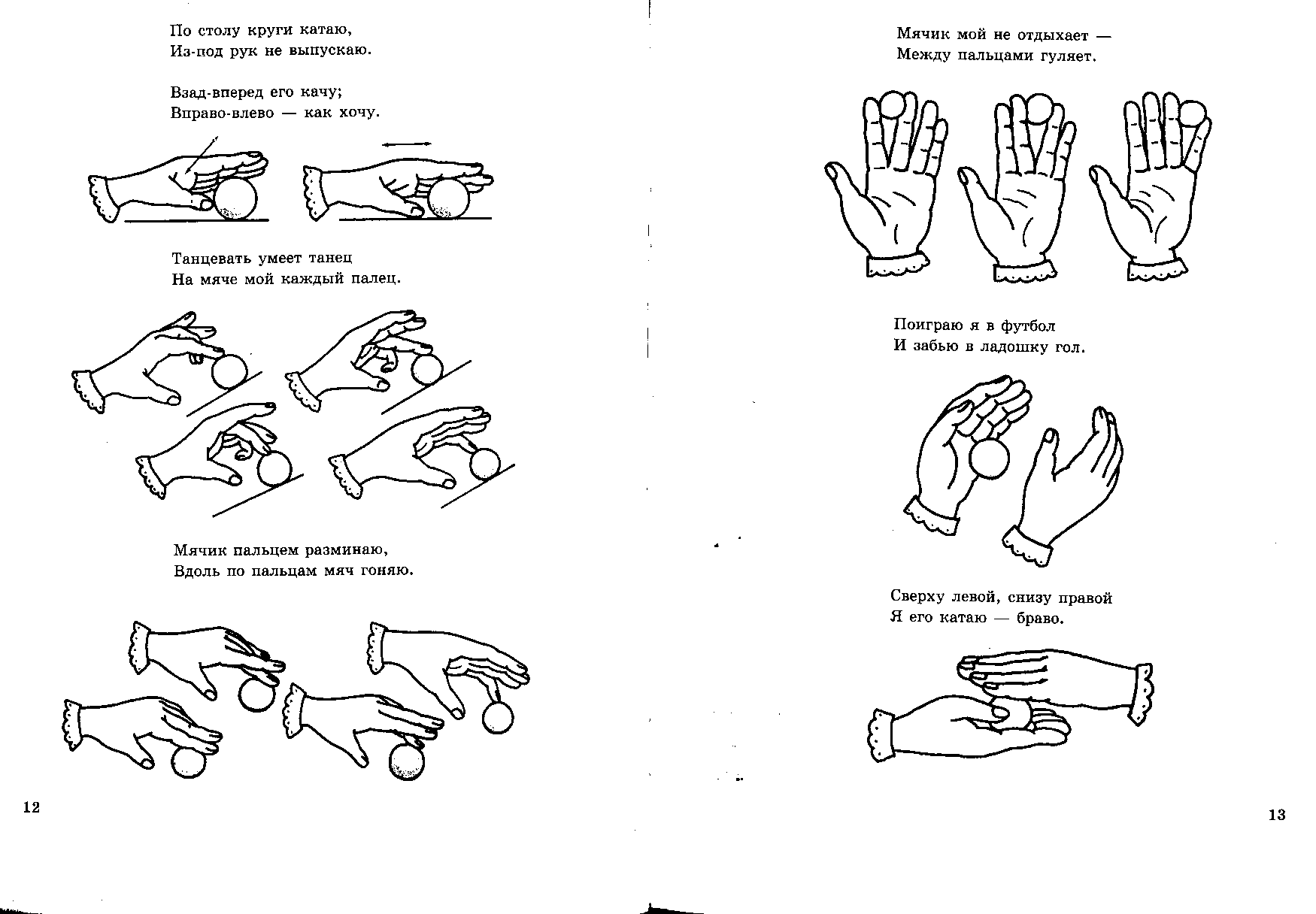 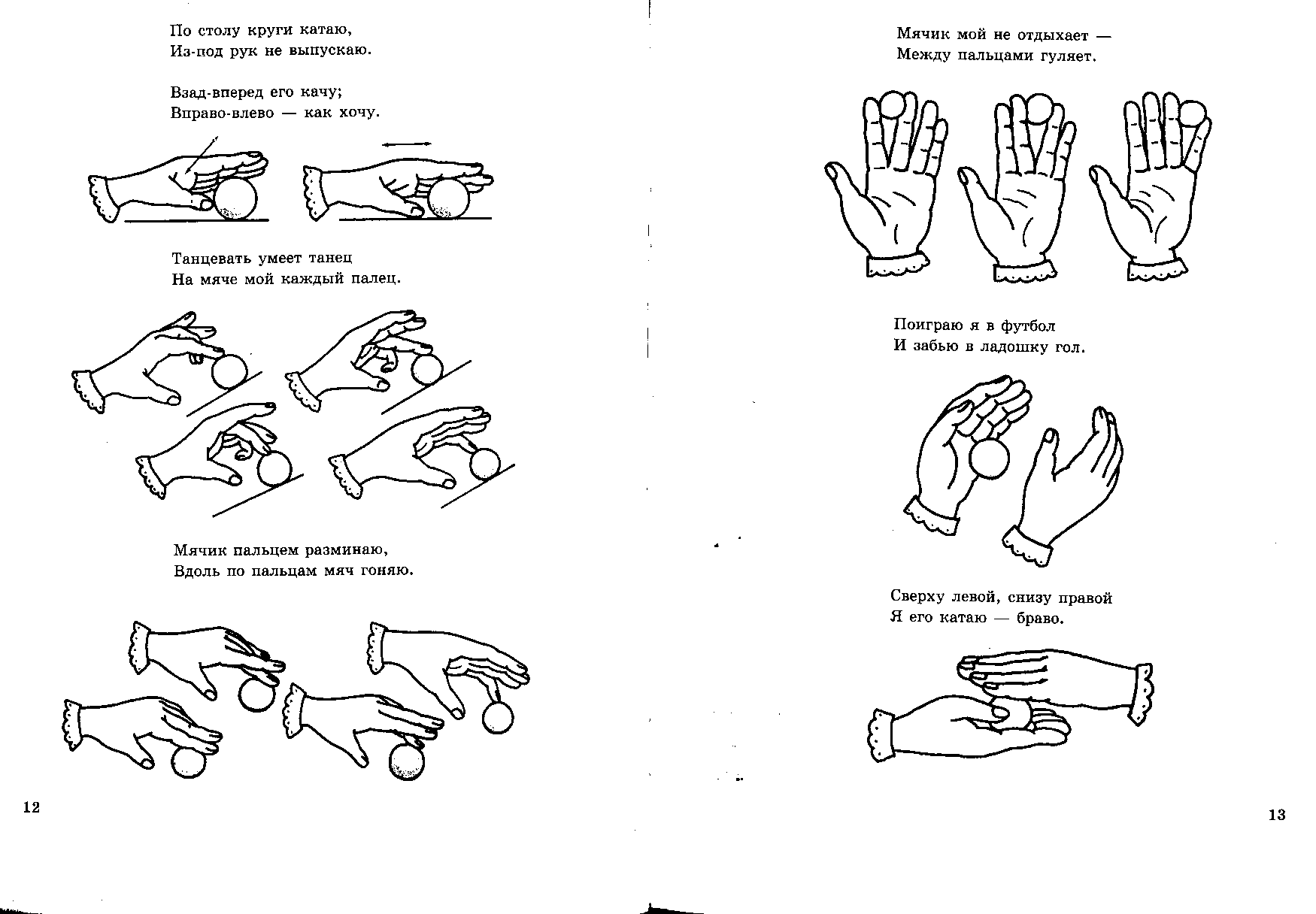 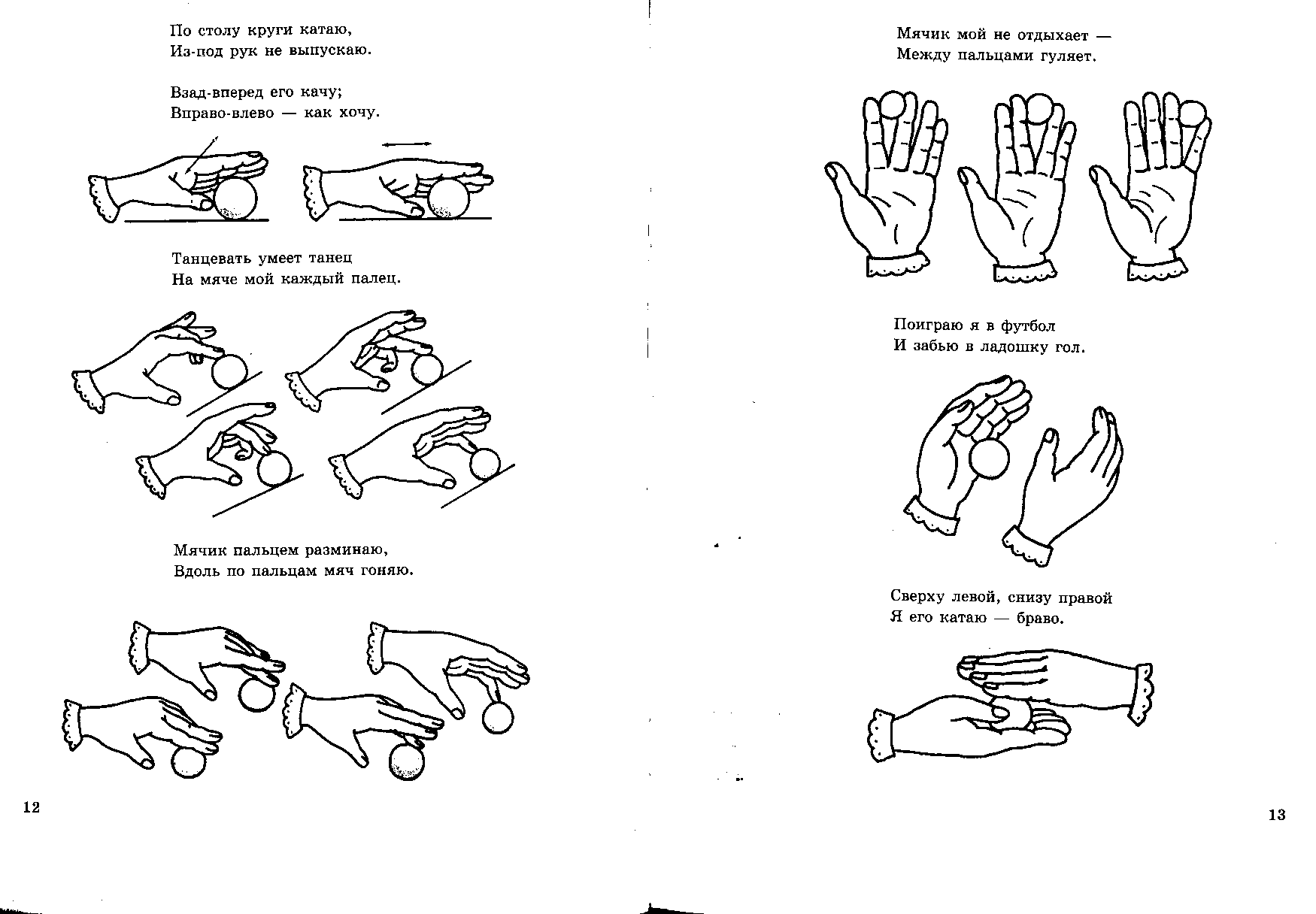 Игры с мячом, направленные на развитие мелкой моторики
Разминка
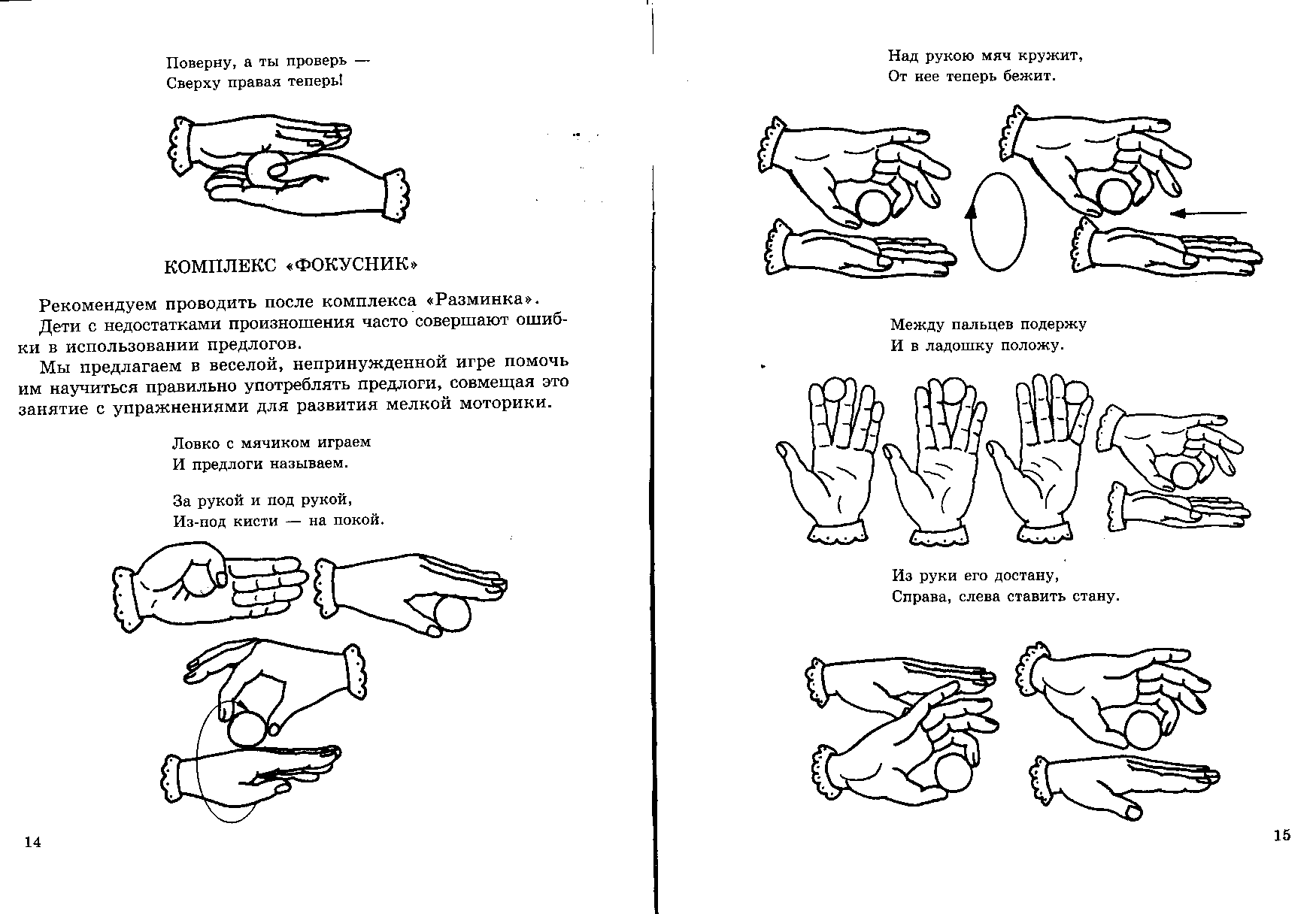 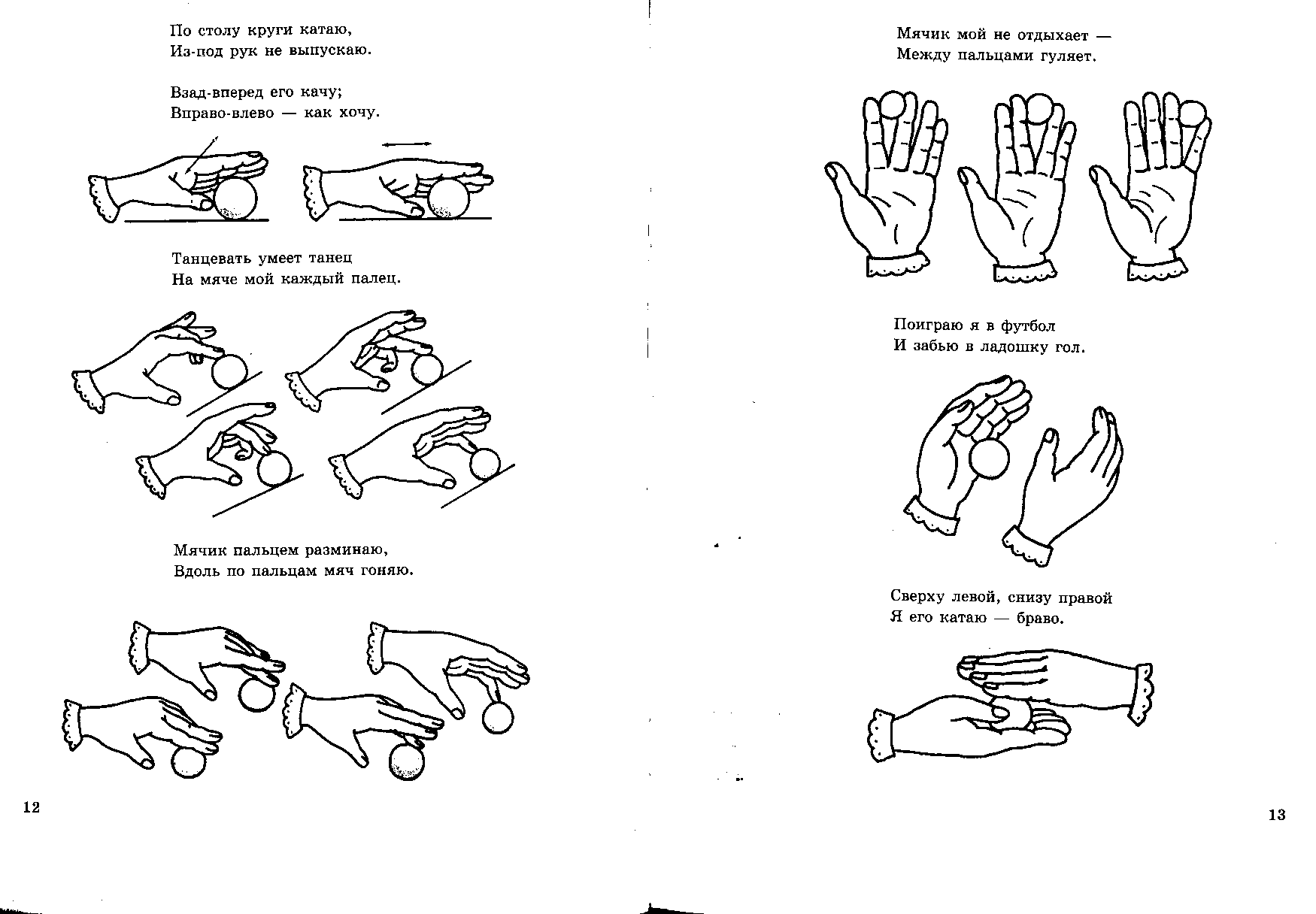 Игры с мячом ,направленные на развитие мелкой моторики
Умственно отсталые дети часто совершают ошибки в использовании предлогов.
		Мы предлагаем в веселой, непринужденной игре помочь им научиться правильно употреблять предлоги, совмещая это занятие с упражнением для развития мелкой моторики. 
		Комплекс «Фокусник»  рекомендуем проводить после комплекса «Разминка».
Игры с мячом ,направленные на развитие мелкой моторики
Фокусник
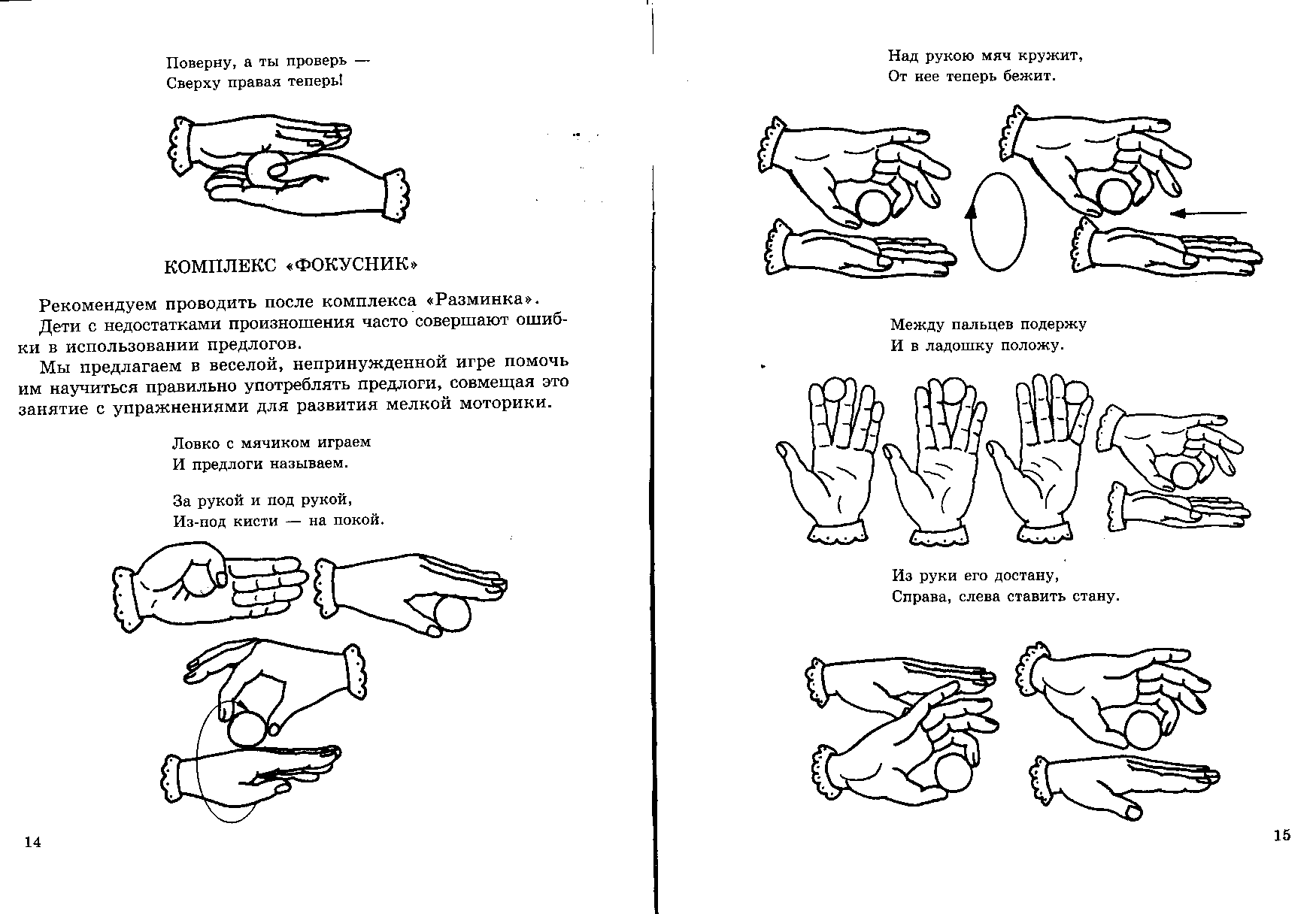 Ловко мячиком играем
И предлоги называем.
За рукой и под рукой,
Из-за кисти – на покой.
Игры с мячом ,направленные на развитие мелкой моторики
Фокусник
Над рукою мяч кружит,
От нее теперь бежит.
Между пальцев подержу
И в ладошку положу.
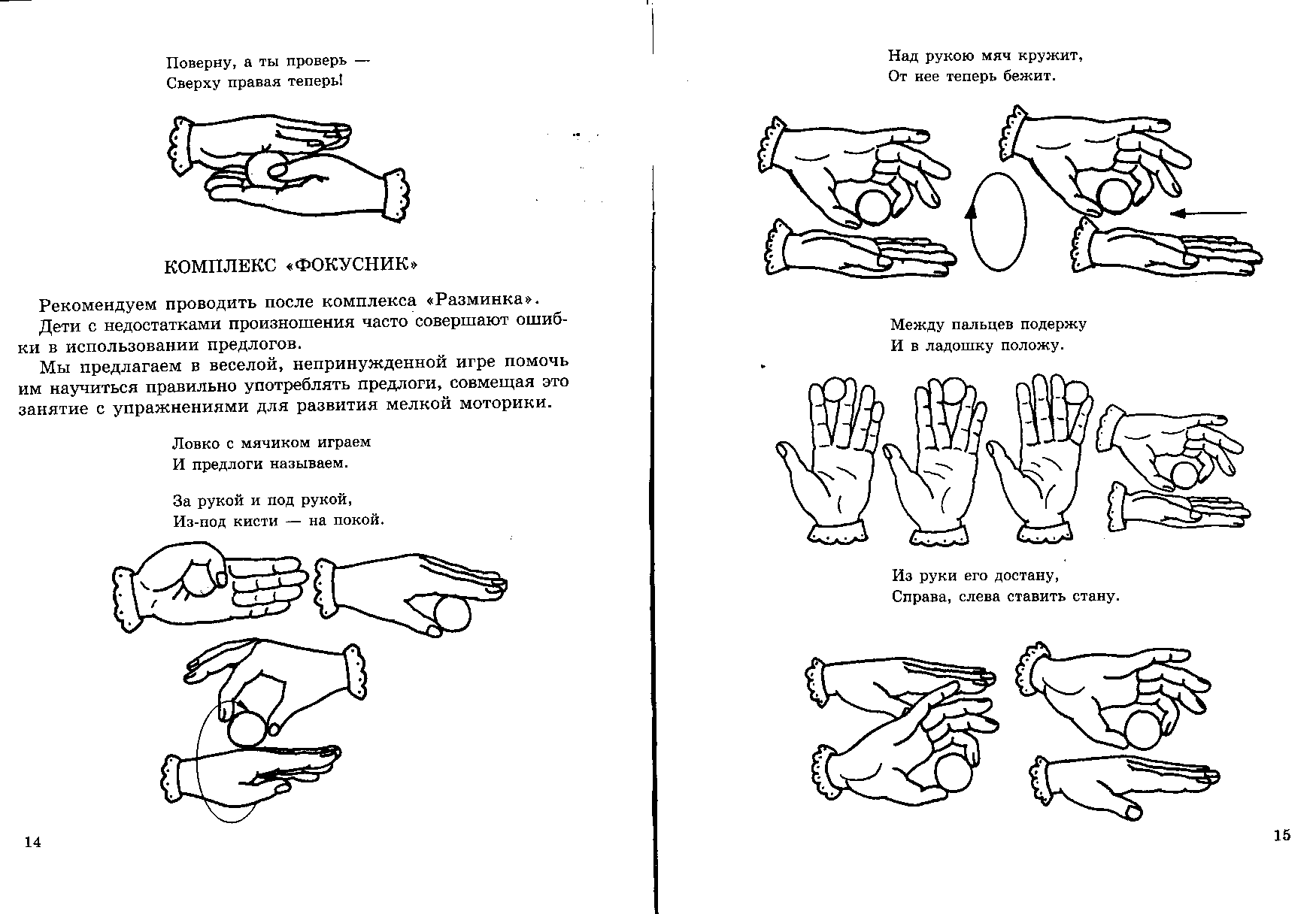 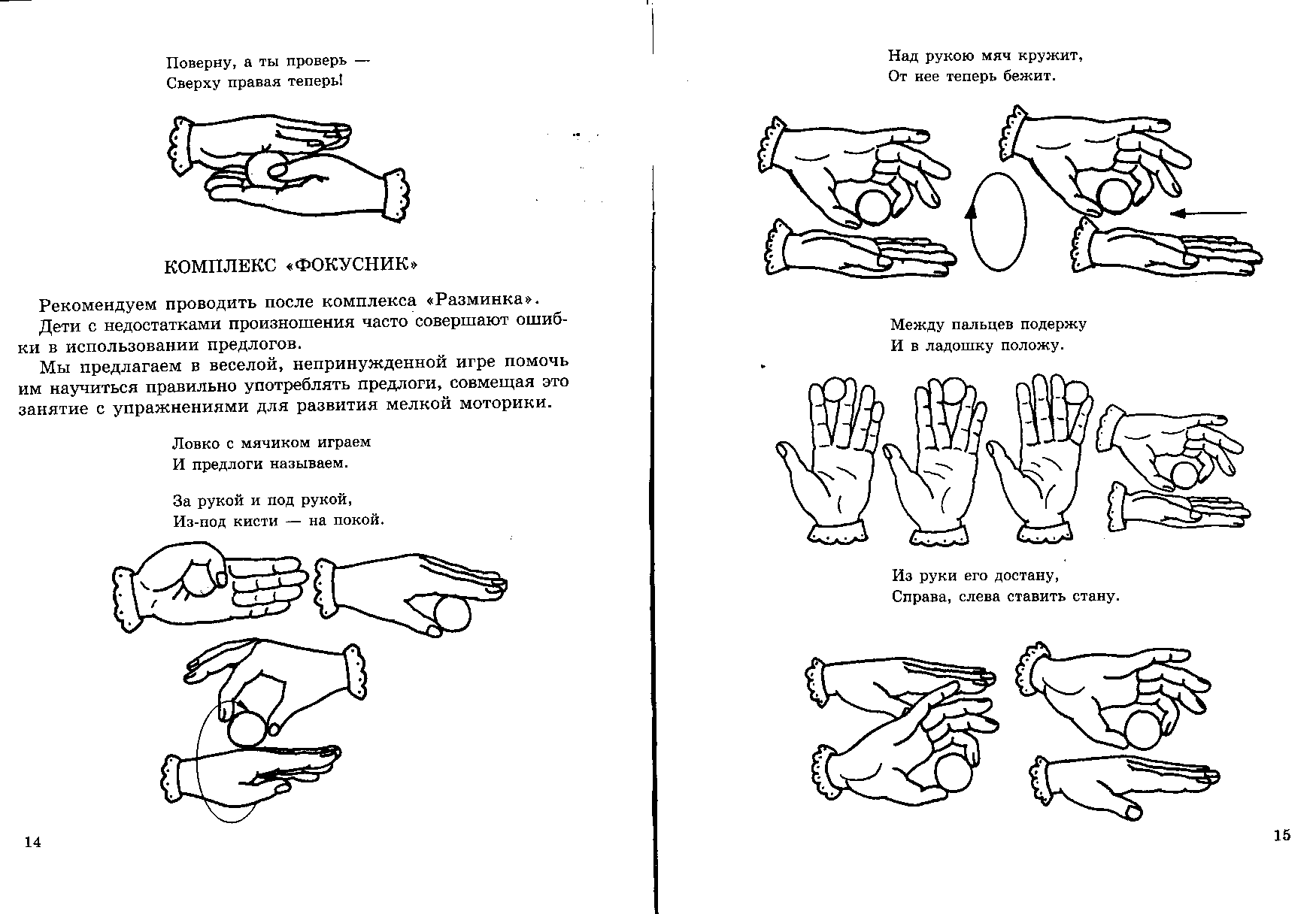 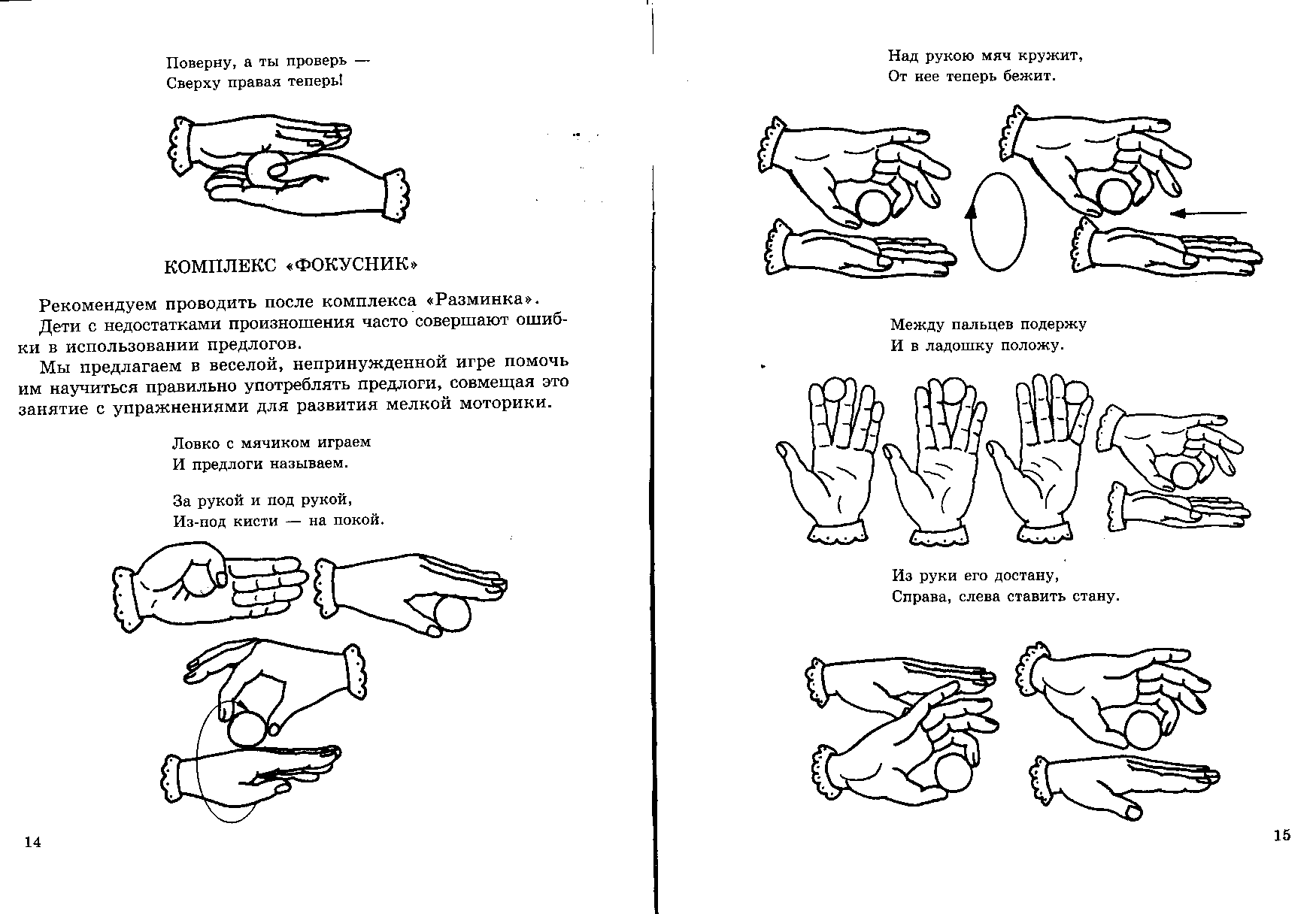 Из руки его достану,
Справа, слева ставить стану.
Игры с мячом ,направленные на развитие мелкой моторики
Фокусник
Из-за спинки выну мячик,
Возле ног моих поскачет.
Перед грудью пронесу,
Сзади спрячу, потрясу.
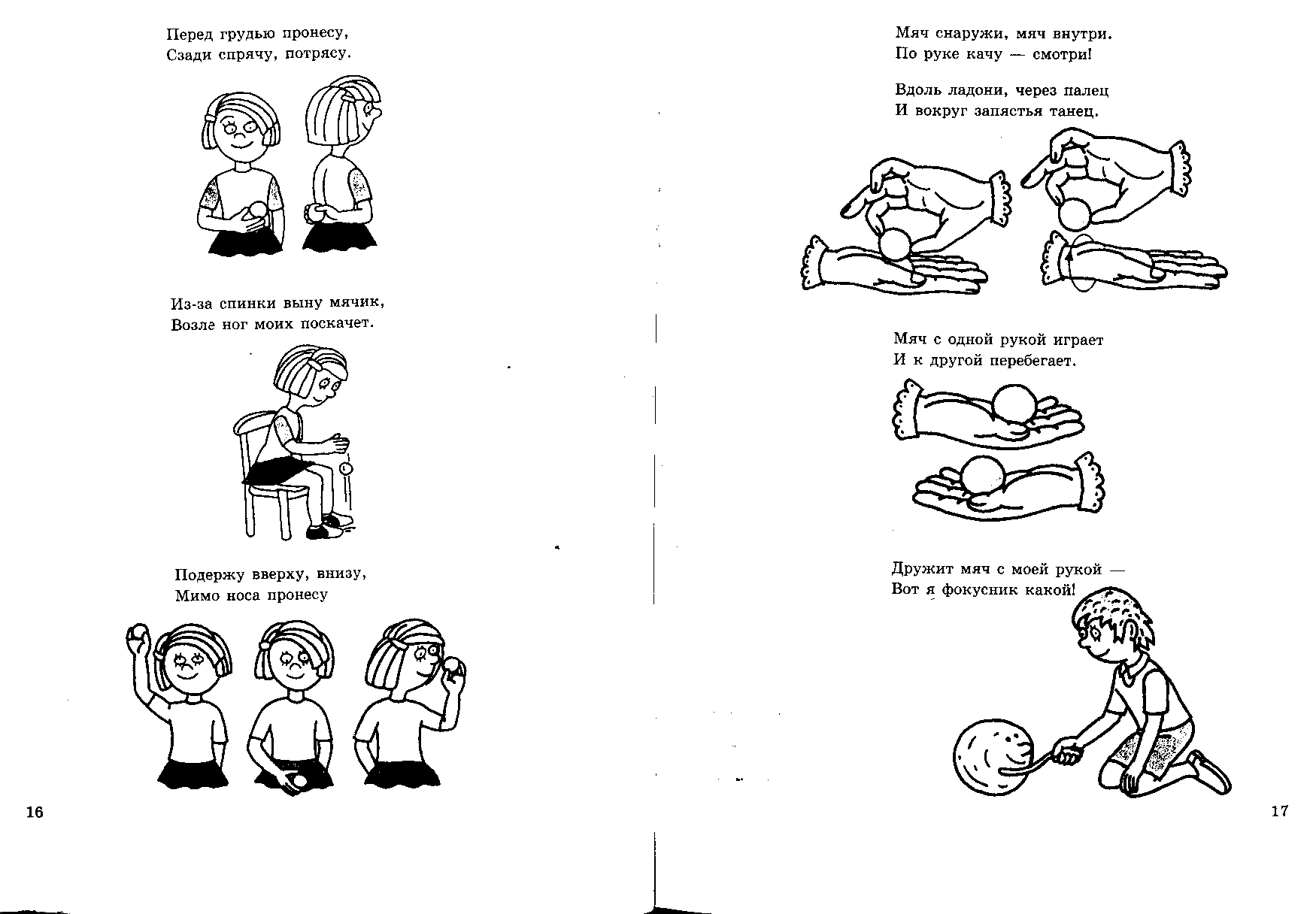 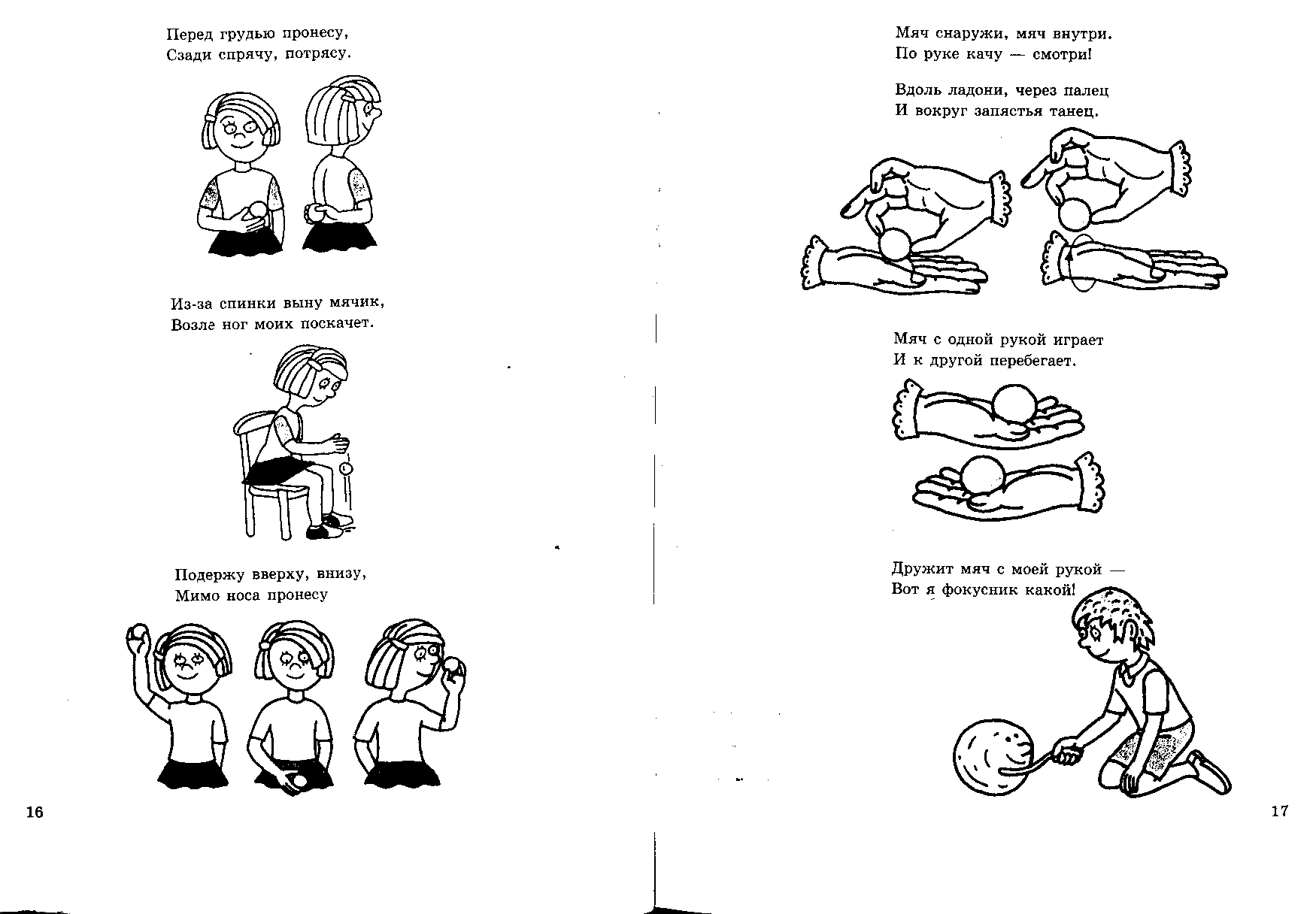 Подержу вверху, внизу,
Мимо носа пронесу.
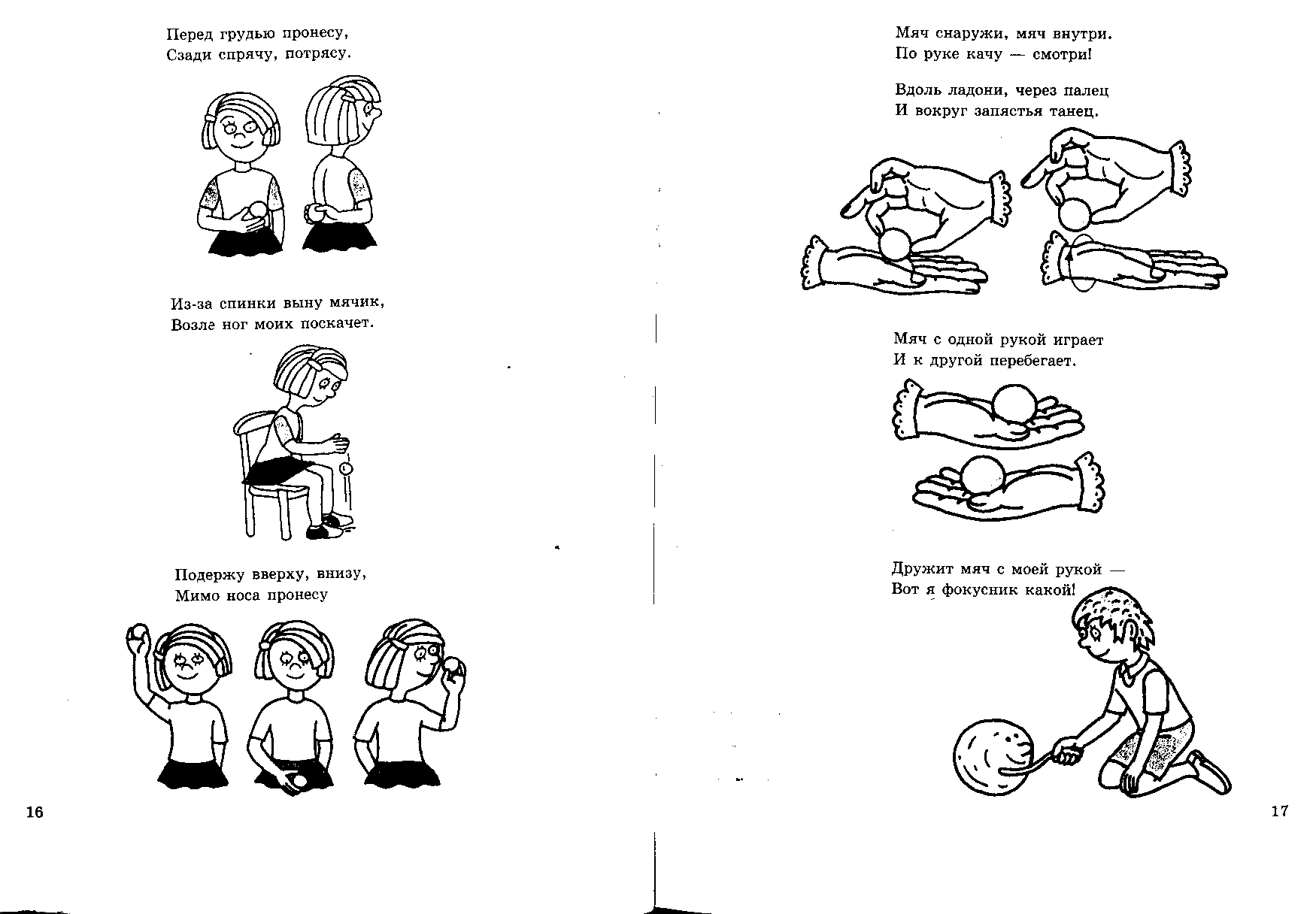 Игры с мячом ,направленные на развитие мелкой моторики
Фокусник
Мяч с одной рукой играет
И к другой перебегает
Мяч снаружи, мяч внутри.
По руке качу – смотри!
Вдоль ладони, через палец
И вокруг запястья танец.
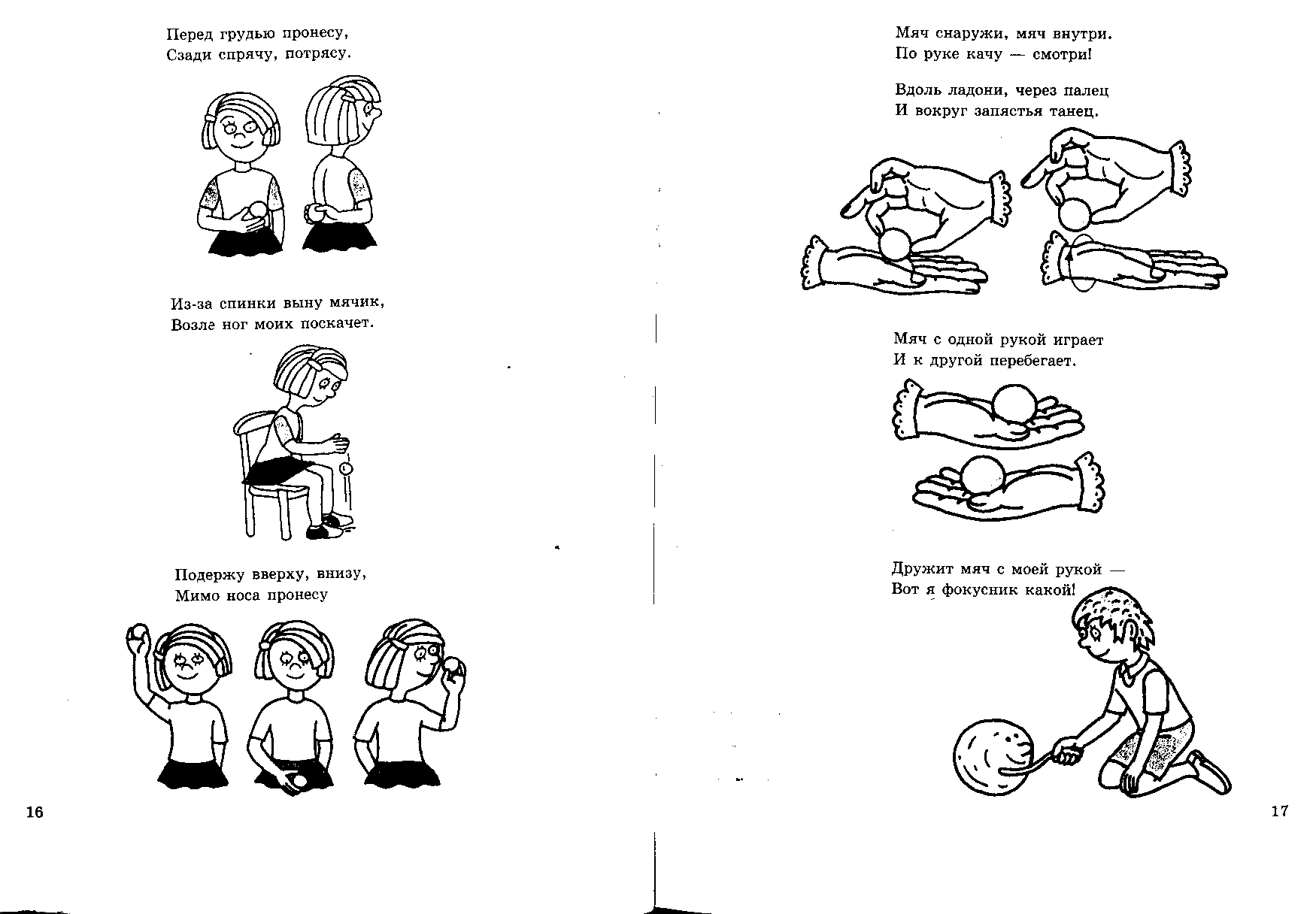 Дружит мяч с моей рукой –
Вот я фокусник какой!
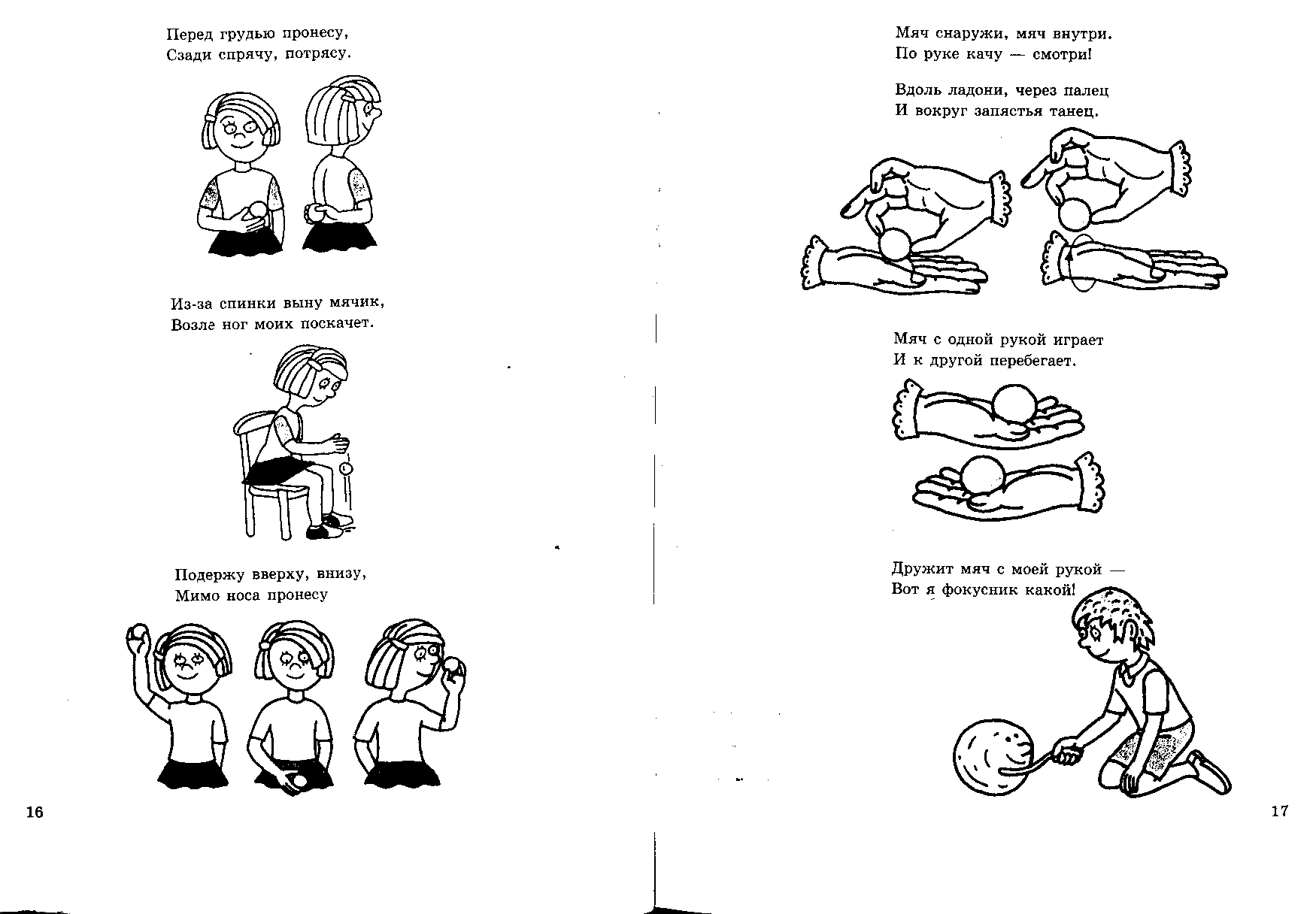 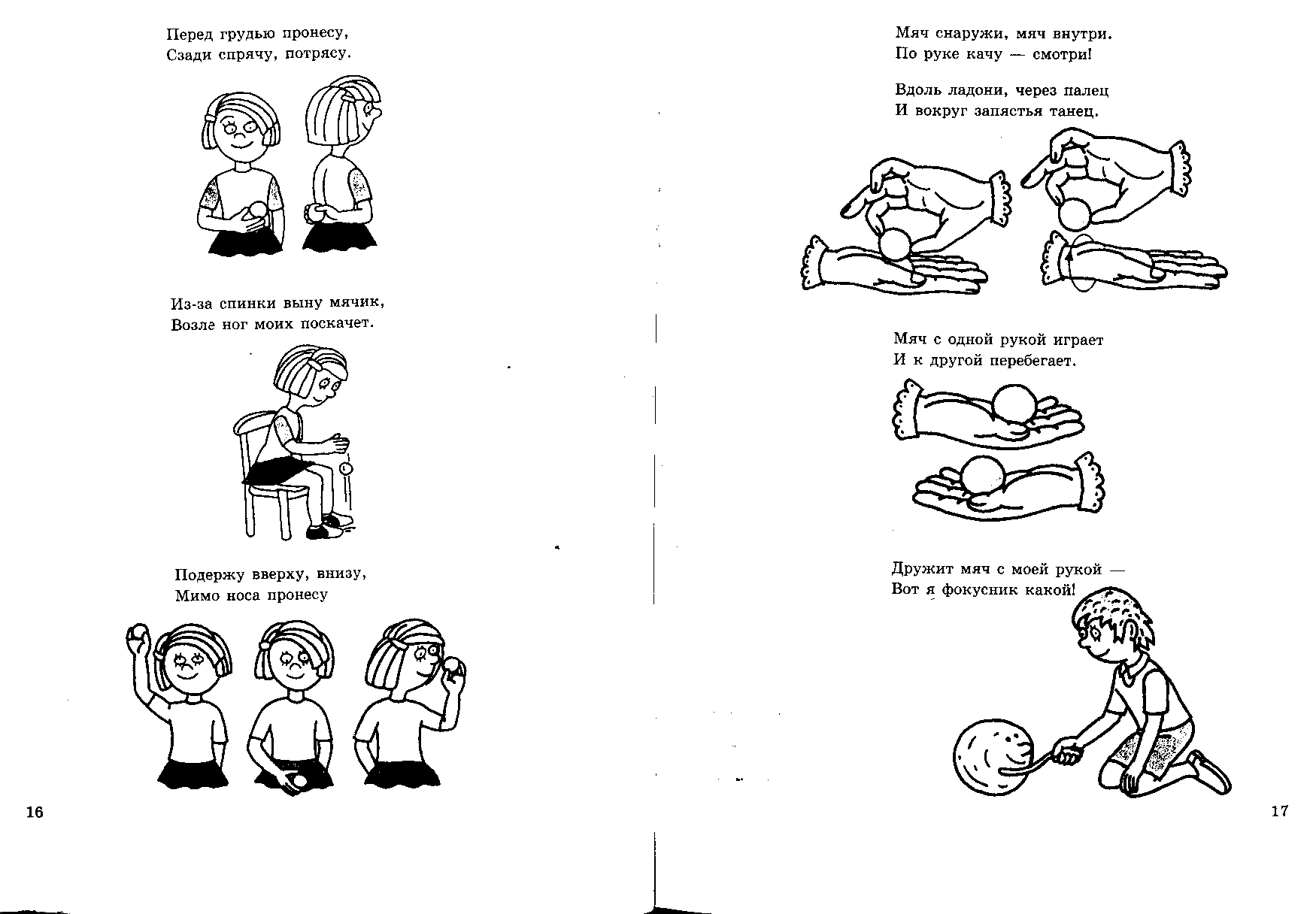 Упражнение « Дождик»
Далее предлагаем вашему вниманию пособия, при помощи которых успешно развиваются мелкая моторика и тактильные ощущения.
		Пособия выполнены в виде панно из плотной ткани с объемной вышивкой или аппликацией. Это позволяет ученику тактильно ощущать направление рисунка, помогает прокатывать шарик по панно.
Игры с мячом ,направленные на развитие тактильных ощущений
Дождик
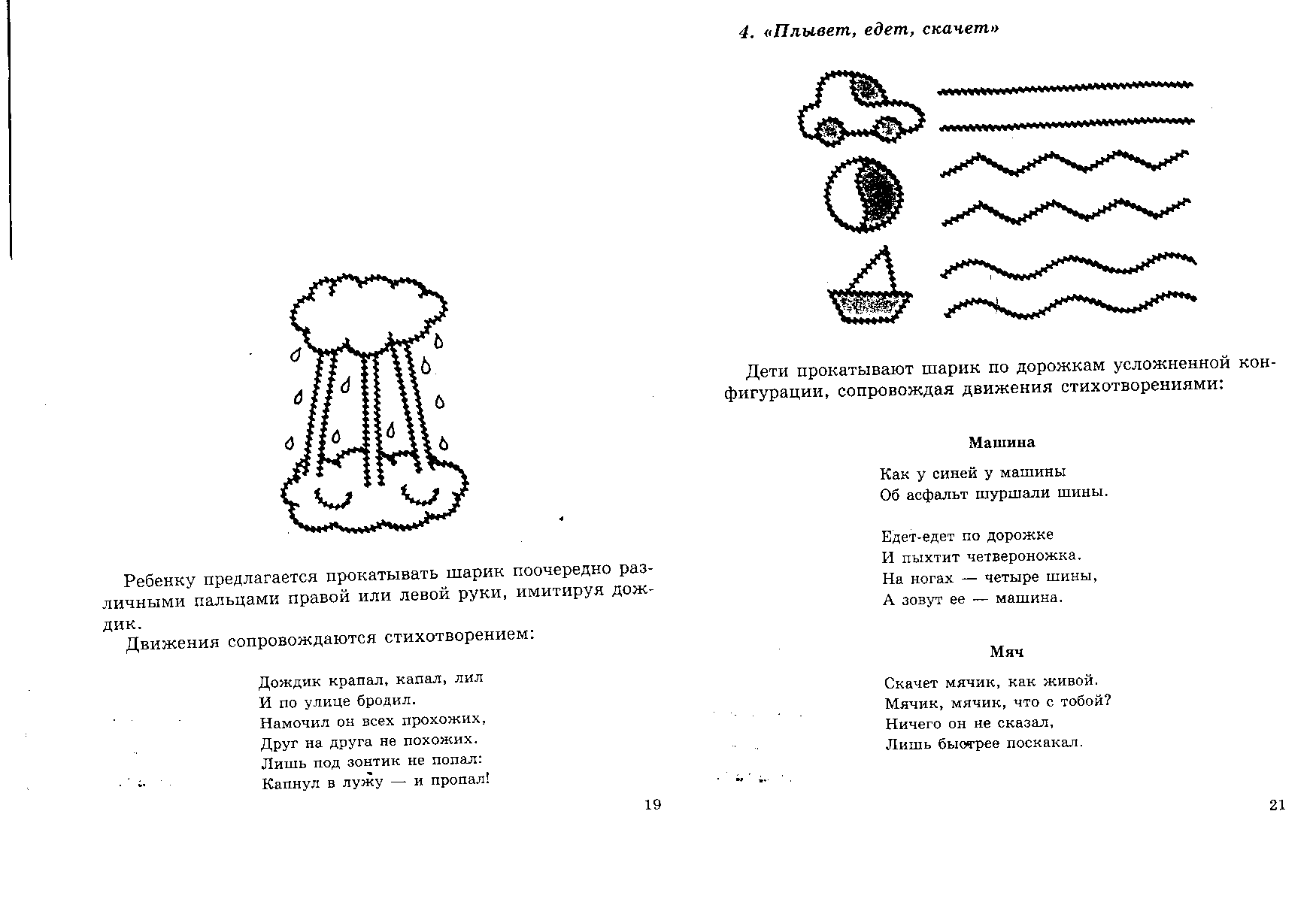 Дождик крапал, капал, лил
И по улице бродил.
Намочил он всех прохожих,
Друг на друга не похожих.
Лишь под зонтик не попал:
Капнул в лужу – и пропал!
Игры с мячом ,направленные на развитие тактильных ощущений
Плывет, едет, скачет
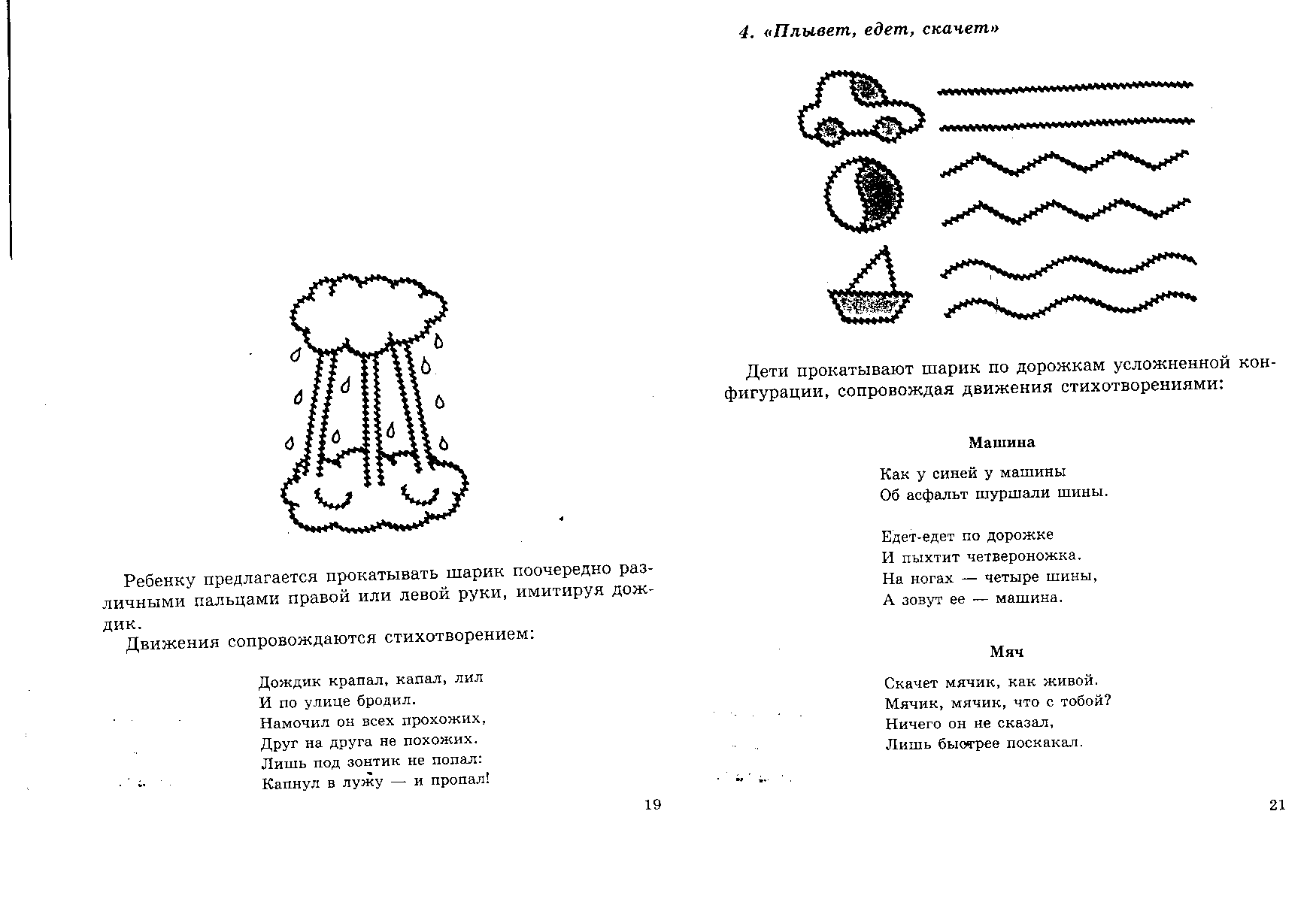 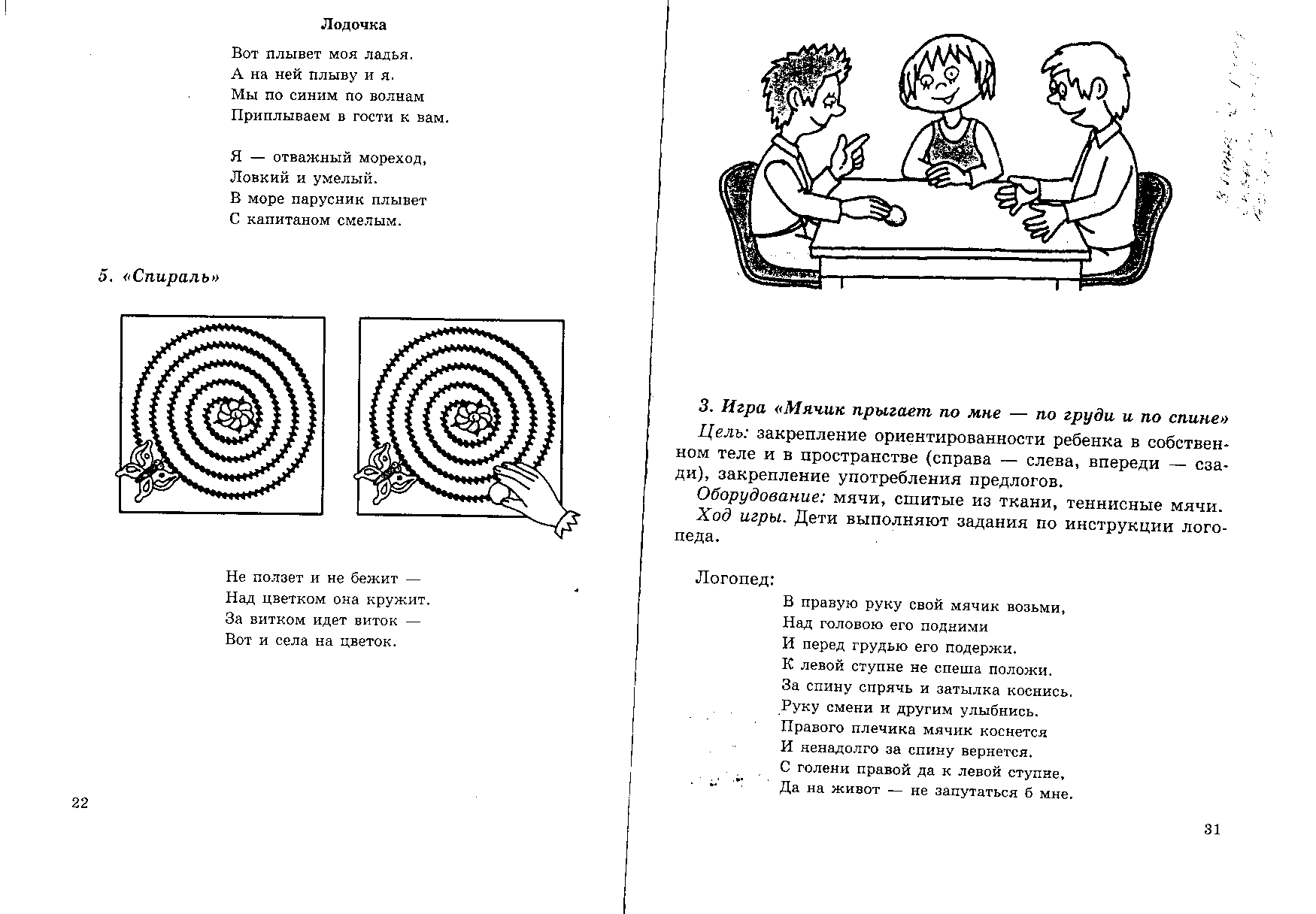 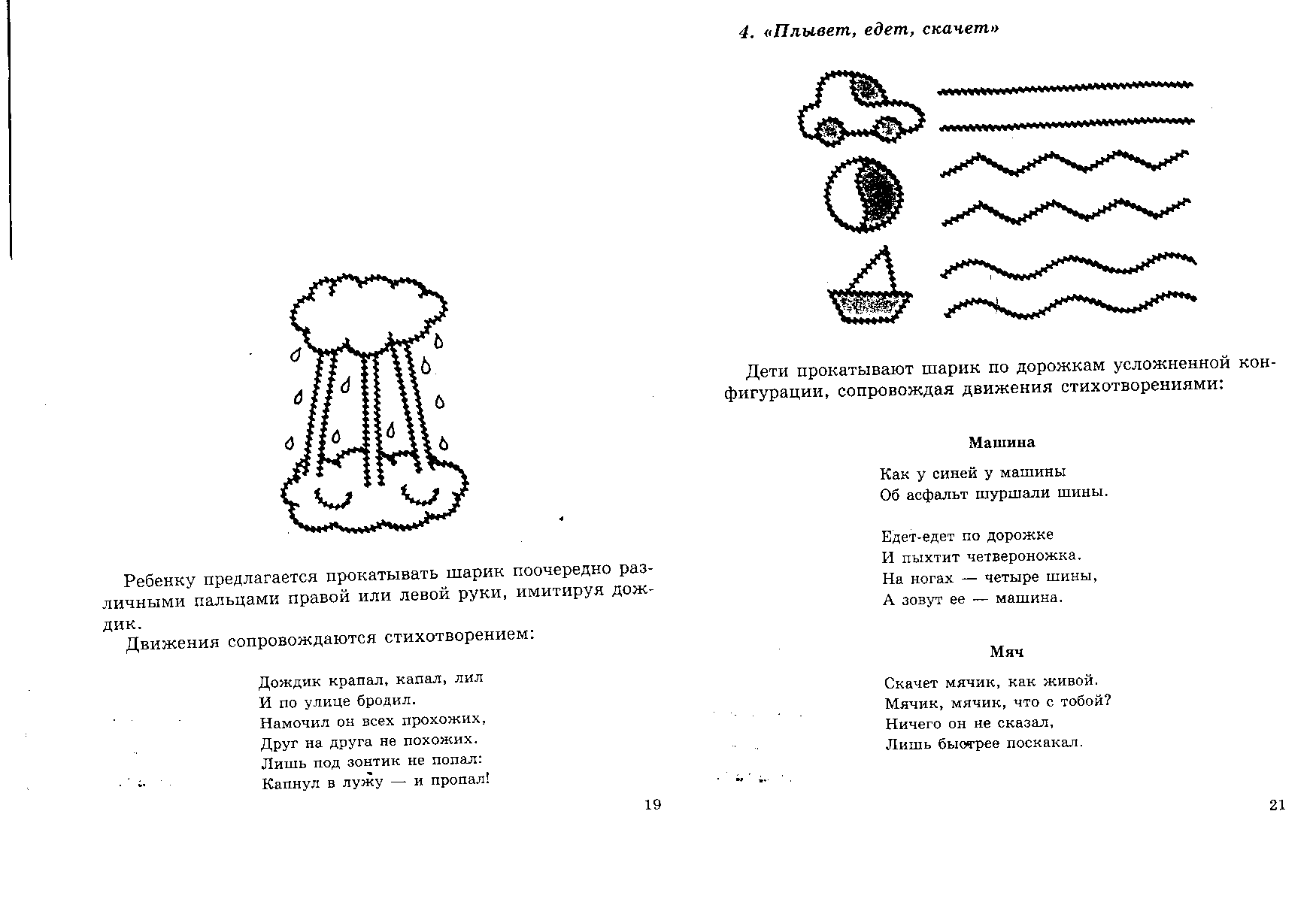 Игры с мячом ,направленные на развитие тактильных ощущений
Спираль
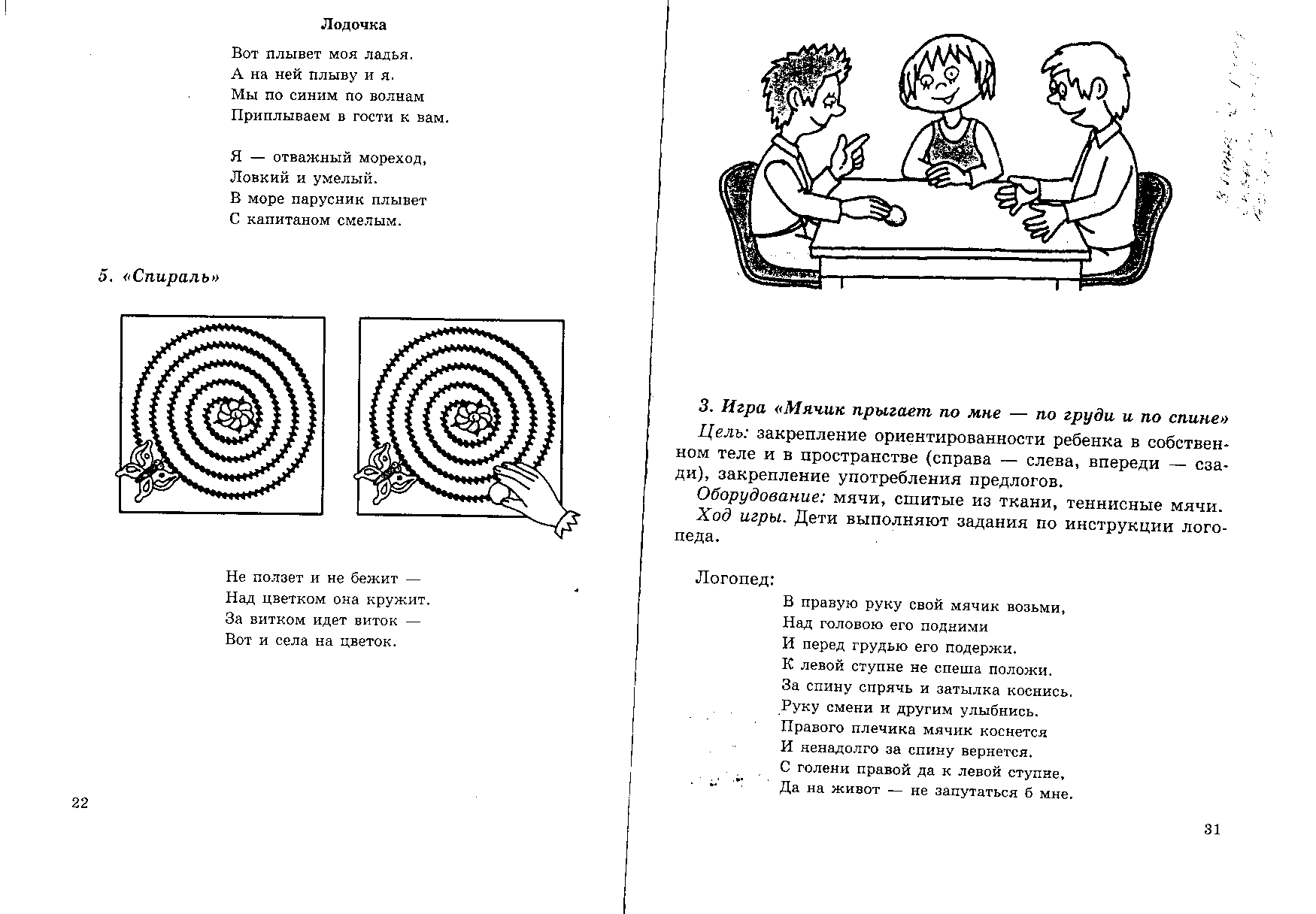 Игры с мячом ,направленные на развитие ориентировки в пространстве.
Дети с дисграфией имеют значительные сложности в ориентации в пространстве. 
		Эти игры направлены на отработку силы, точности движения, возможности определения себя и предмета в пространственном поле. 
		Для этого мы используем различные резиновые, теннисные и сшитые из ткани мячи.
Игры с мячом ,направленные на развитие ориентировки в пространстве.
Мячик прыгает по мне – по груди и по спине
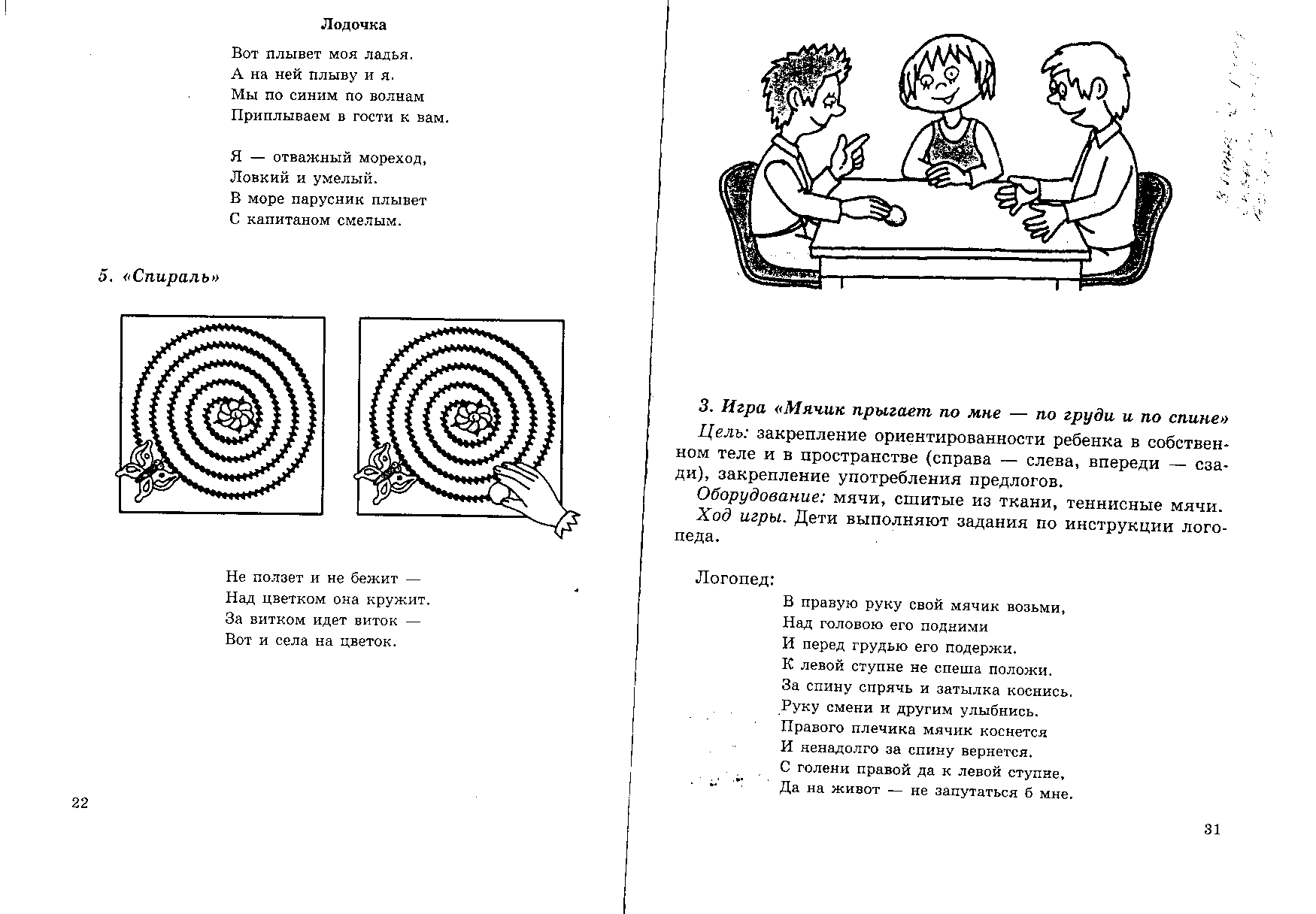 Игры с мячом ,направленные на развитие ориентировки в пространстве.
Справа, слева я стучу –перепутать не хочу!
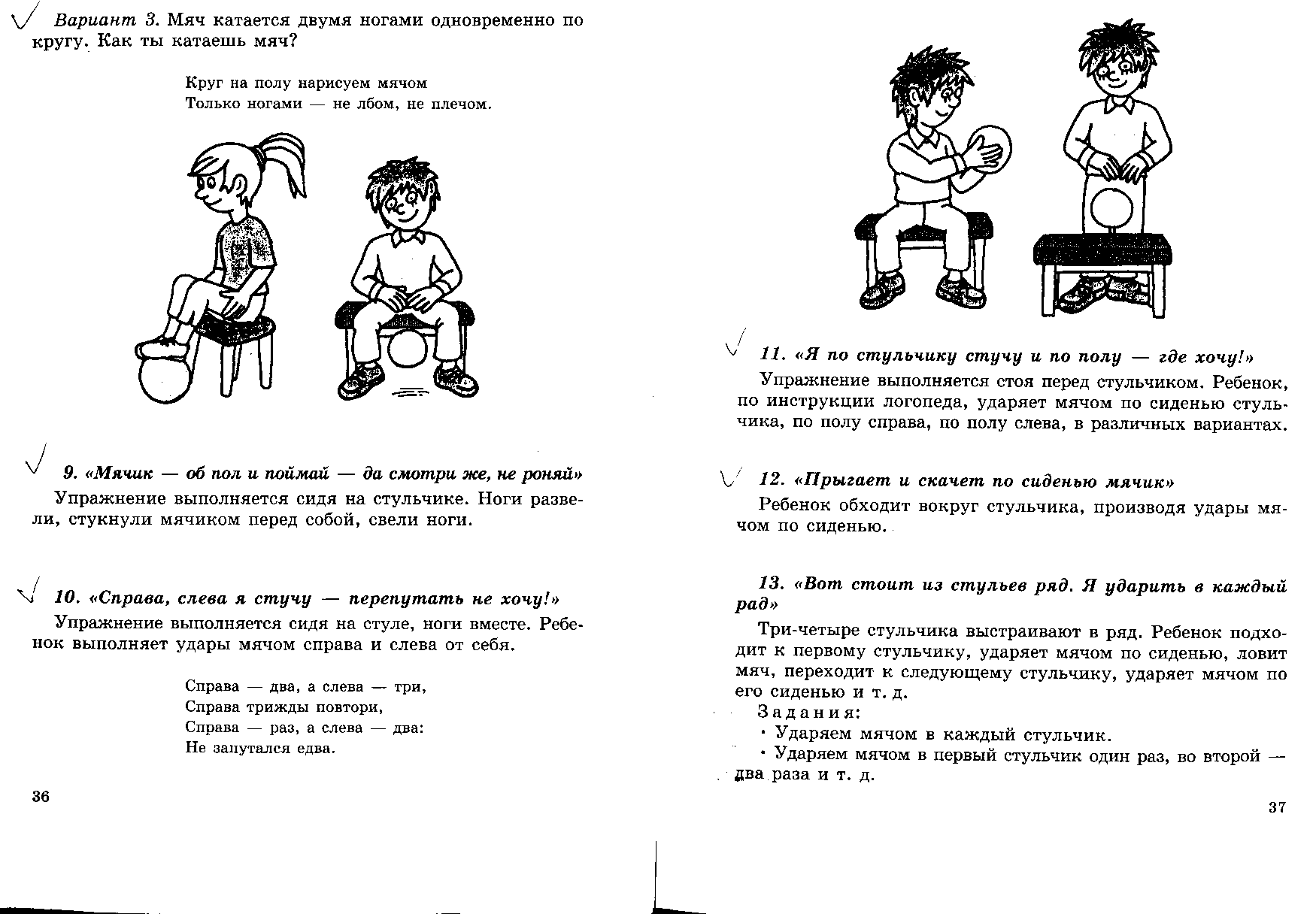 Игры с мячом ,направленные на развитие ориентировки в пространстве.
Я по стульчику стучуи по полу – где хочу!
Прыгает и скачет по сиденью мячик.
Упражнение выполняется стоя перед стульчиком. Ребенок по инструкции логопеда, ударяет мячом по сиденью стульчика, по полу слева,в различных вариантах.
Ребенок обходит вокруг стульчика, производя удары мячом по сиденью.
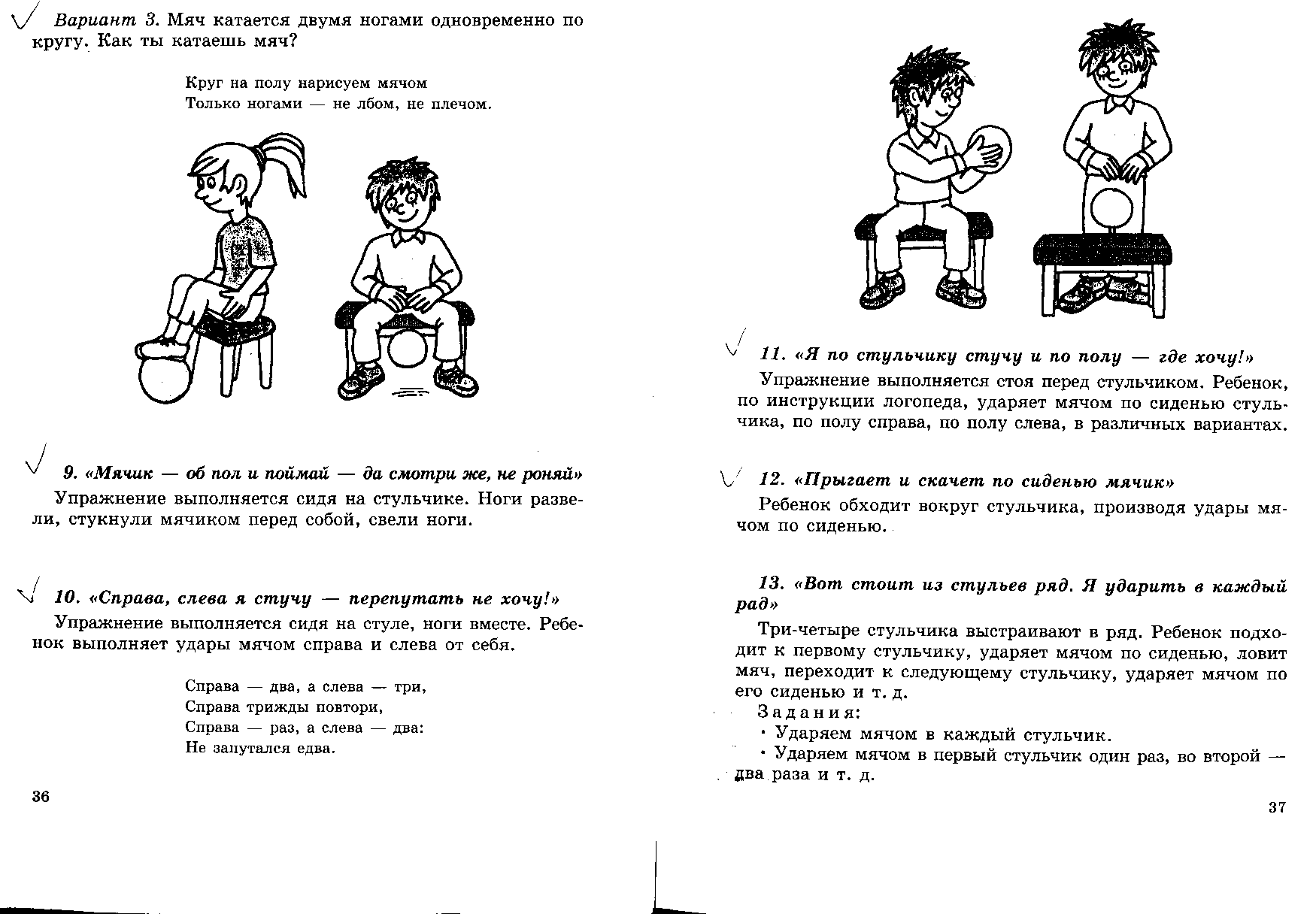 Игры с мячом ,направленные на развитие ориентировки в пространстве.
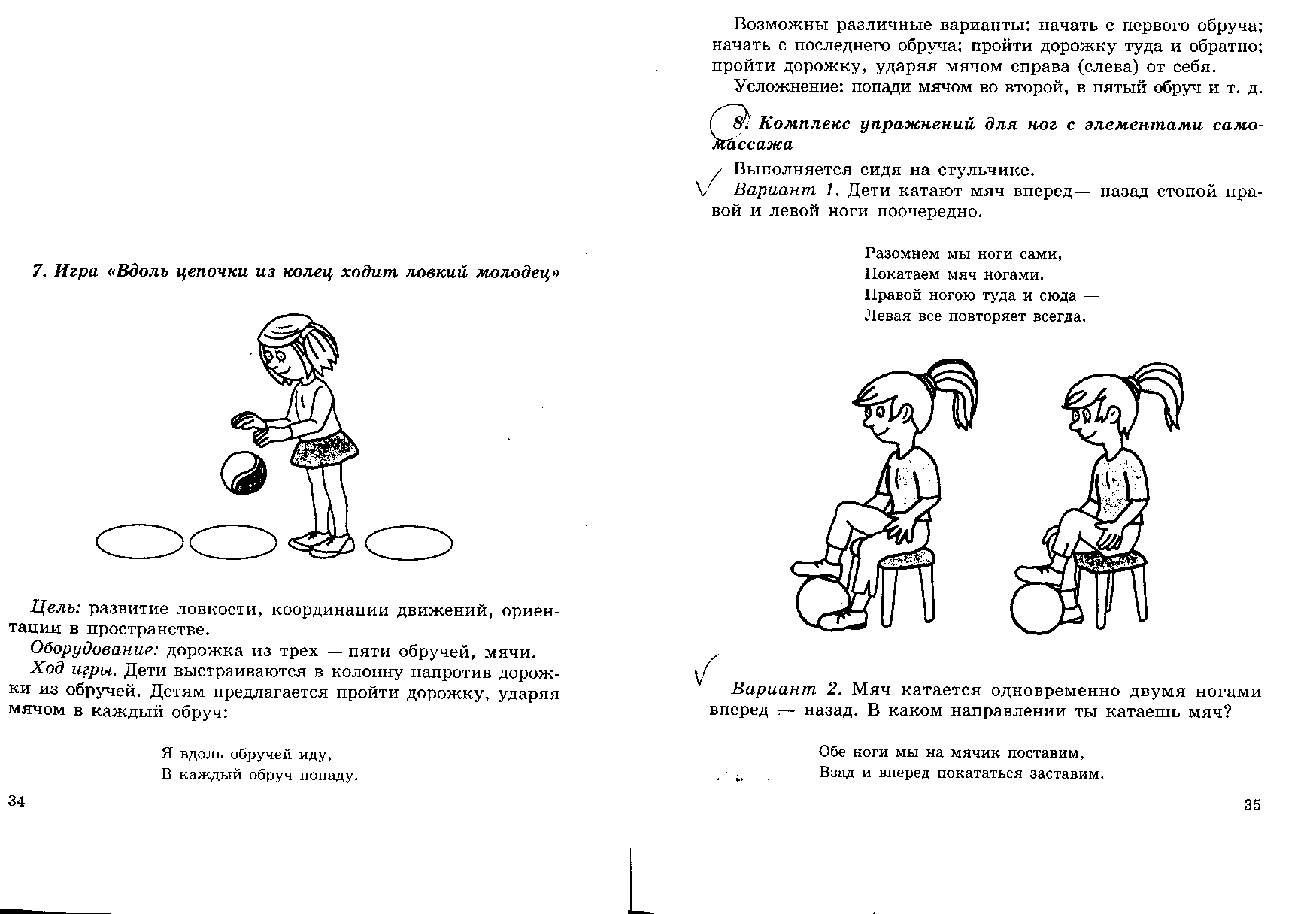 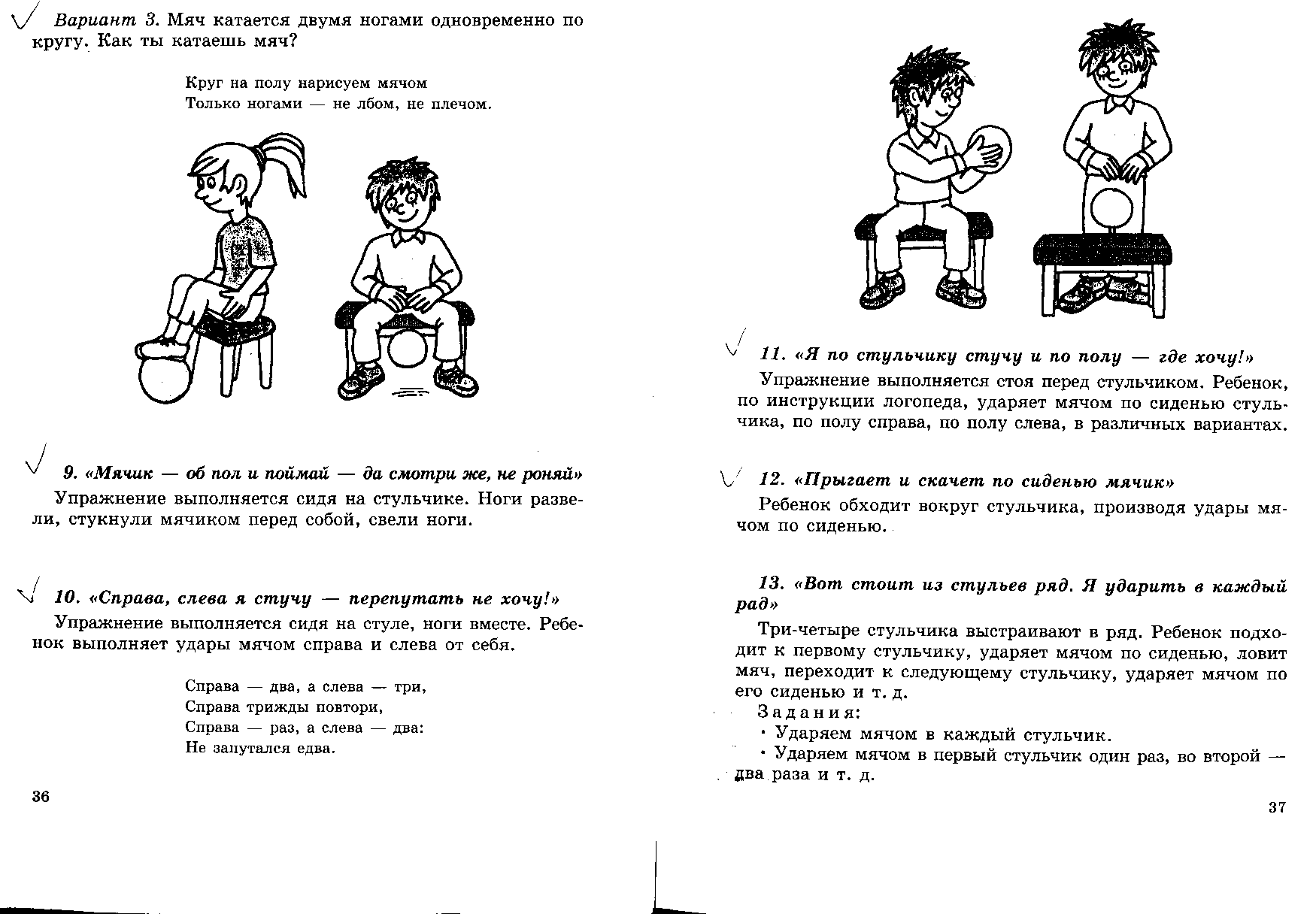 Комплекс упражнений для ног с элементами самомассажа
Игры с мячом ,направленные на развитие ориентировки в пространстве.
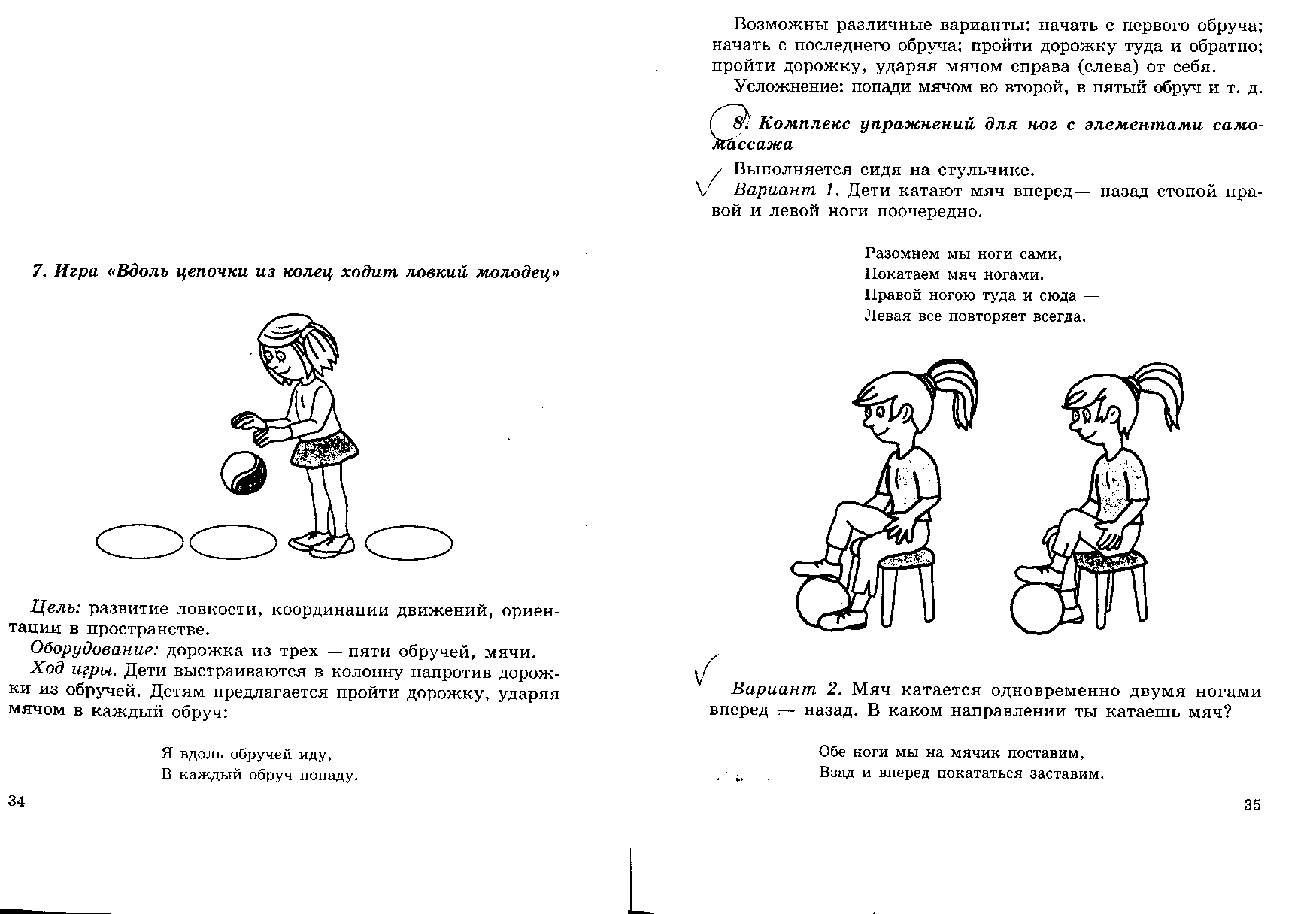 Комплекс упражнений для ног с элементами самомассажа
Игры с мячом, направленные на формирование звукопроизношения и фонемослуха
Гласные звуки являются фундаментом, на котором базируется вся работа по развитию фонематических процессов. Усвоив эту тему, дети, как правило, неплохо овладевают звуковым анализом, синтезом слов, а следовательно неплохо усваивают материал по обучению грамоте.
Вся работа над гласными закрепляется в играх с мячом.
Дети тренируются в четком произношении и выделении их из звукового ряда. Интересно то, что в этих играх дети соотносят длительность прокатывания мяча с длительностью пропевания гласных звуков. Все эти игры способствуют отработке плавного выдоха, что очень важно в работе над звукопроизношением. (игра 1,2,3,4)
В играх мы используем не только резиновые, но и самодельные мячи, сшитые из ткани, на которых вышиты буквы.
Игры с мячом ,направленные на развитие ориентировки в пространстве.
Игра «Разноцветные мячики»
Цель: закрепление дифференциации гласных и согласных звуков, развитие внимания, быстроты мышления.
Логопед бросает мяч с определенной буквой, ученик называет слово, начинающее на этот звук.
Игры с мячом ,направленные на развитие ориентировки в пространстве.
Мяч передавай – слово называй
Ребенок называет слово на заданный звук и передает мяч назад двумя руками над головой.
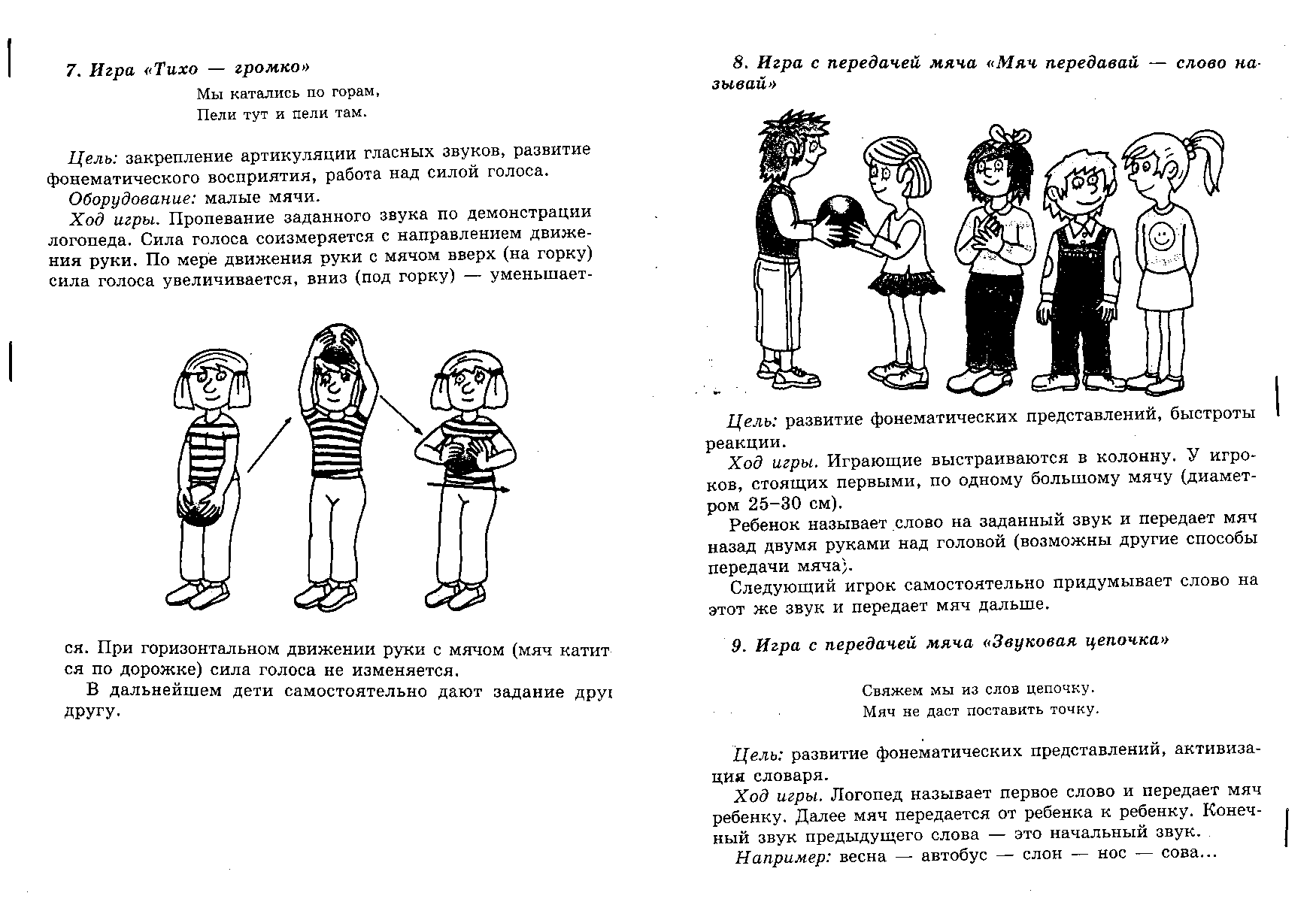 Игры с мячом ,направленные на развитие ориентировки в пространстве.
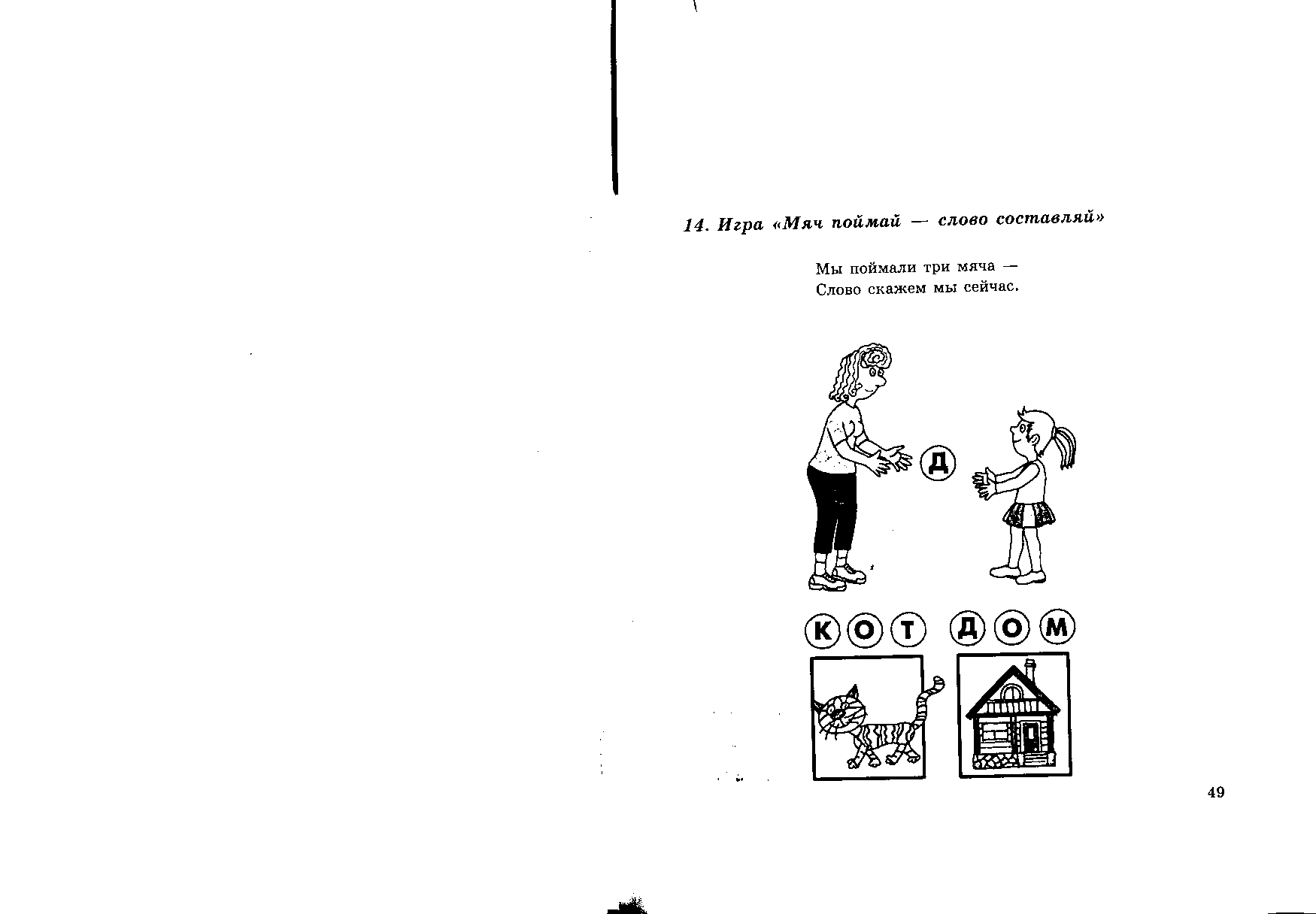 Мяч поймай – слово составляй!
Игры с мячом ,направленные на развитие ориентировки в пространстве.
Веселый мячик
Побежал веселый мячик быстро-быстро по рукам.
У кого веселый мячик, слово быстро скажет нам.
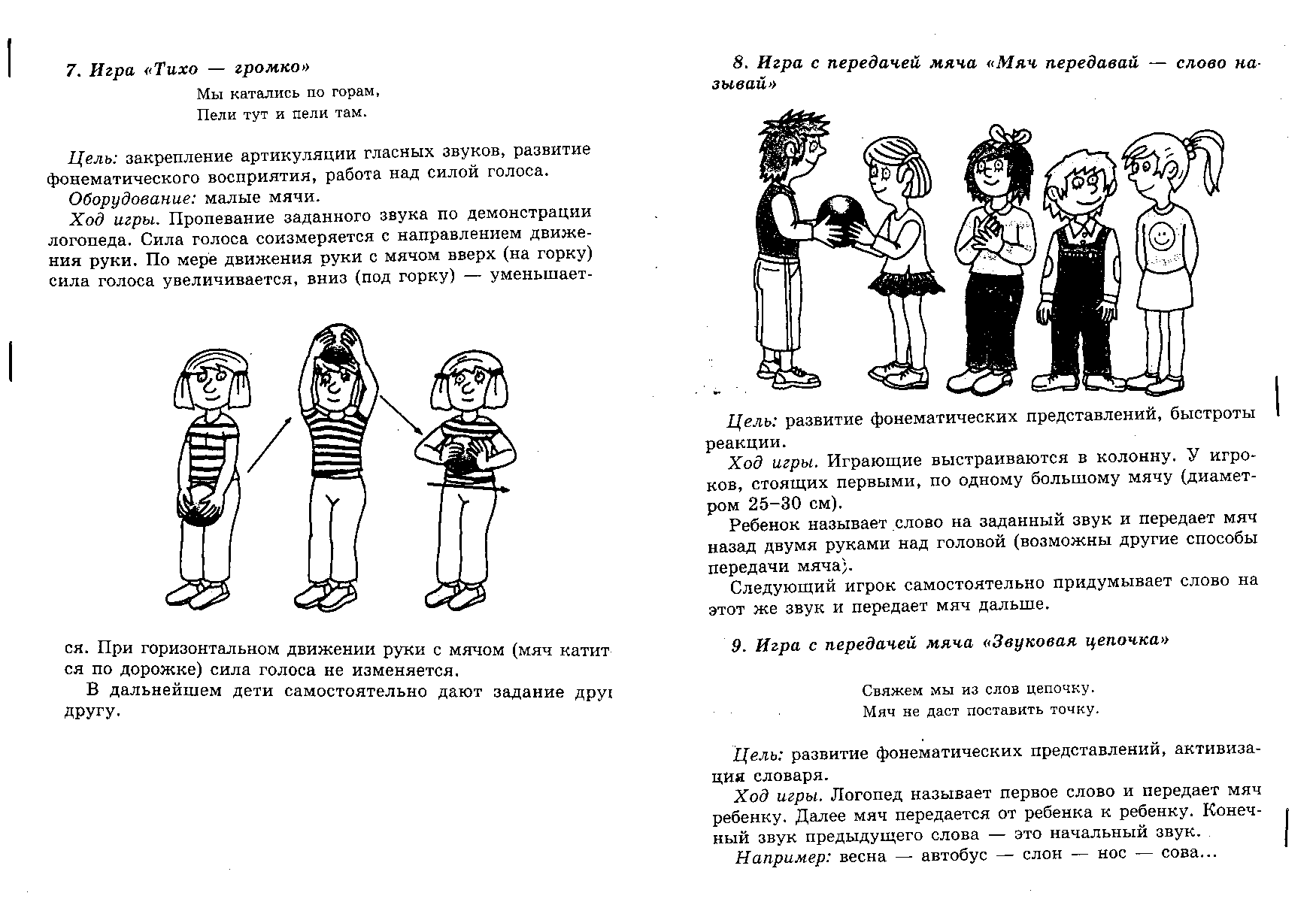 Упражнение с мячом, направленное на развитие зрительного восприятия и пространственного гнозиса.
Мячик выше поднимите и на мячик посмотрите…
Мячик выше поднимите и на мячик посмотрите.Теперь руки опустили, отдохнули: три – четыре.Снова мячик поднимите и, прищурясь, посмотрите.Мы за мячиком следим, влево – вправо поглядим.Влево – вправо, влево – вправо. Веселей, ребята! Браво! 
Наши глазки не устали и по кругу побежали.1, 2, 3, 4 – делаем кружок по шире!Глазки с мячиком играют, глазки мячик догоняют.Мячик к носу поднимите и на мячик посмотрите.Близко к носу поднесём, дальше руку отведём.Глазки занимаются, здоровья набираются.
Заключение
Итак, мы вам показали игры с мячом, направленные на
	- развитие мелкой моторики ;
	- развитие ориентировки в пространстве ;
	- формирование правильного произношения и развитие фонематических процессов;
     - на развитие зрительного восприятия.
	В нашем арсенале есть еще игры с мячом, направленные на
	- обобщение и расширение словарного запаса;
	- развитие грамматического строя;
	- игры с элементами ТРИЗ.
	Еще раз хотим обратить внимание коллег на то, что игры с мячом
универсальны и их разнообразие и наполнение содержанием зависит
только от вашей фантазии и желания работать с детьми весело,
интересно, облекая коррекционную работу в нетрадиционные формы.
СПАСИБО ЗА ВНИМАНИЕ
Литература:
Волкова Г.А. Логопедическая ритмика. М., 1985.
 Лопухина И.С. Логопедия – речь, ритм, движение. СПб., 1997
 Воробьёва Т.А., Крупенчук О.И. Мяч и речь. СПб., 2003
Рязанова С.Г. Игры с мячом в логопедической коррекции.ж – л«Логопед» №5 2009